« Бал в гимназии»
«
Цель мероприятия:
Повышение интереса к  истории,                               литературе ,музыке;
Развитие и проявление творческих способностей;
Формирование нравственных качеств и коммуникативных умений.
« Пушкинский бал»       2012 года
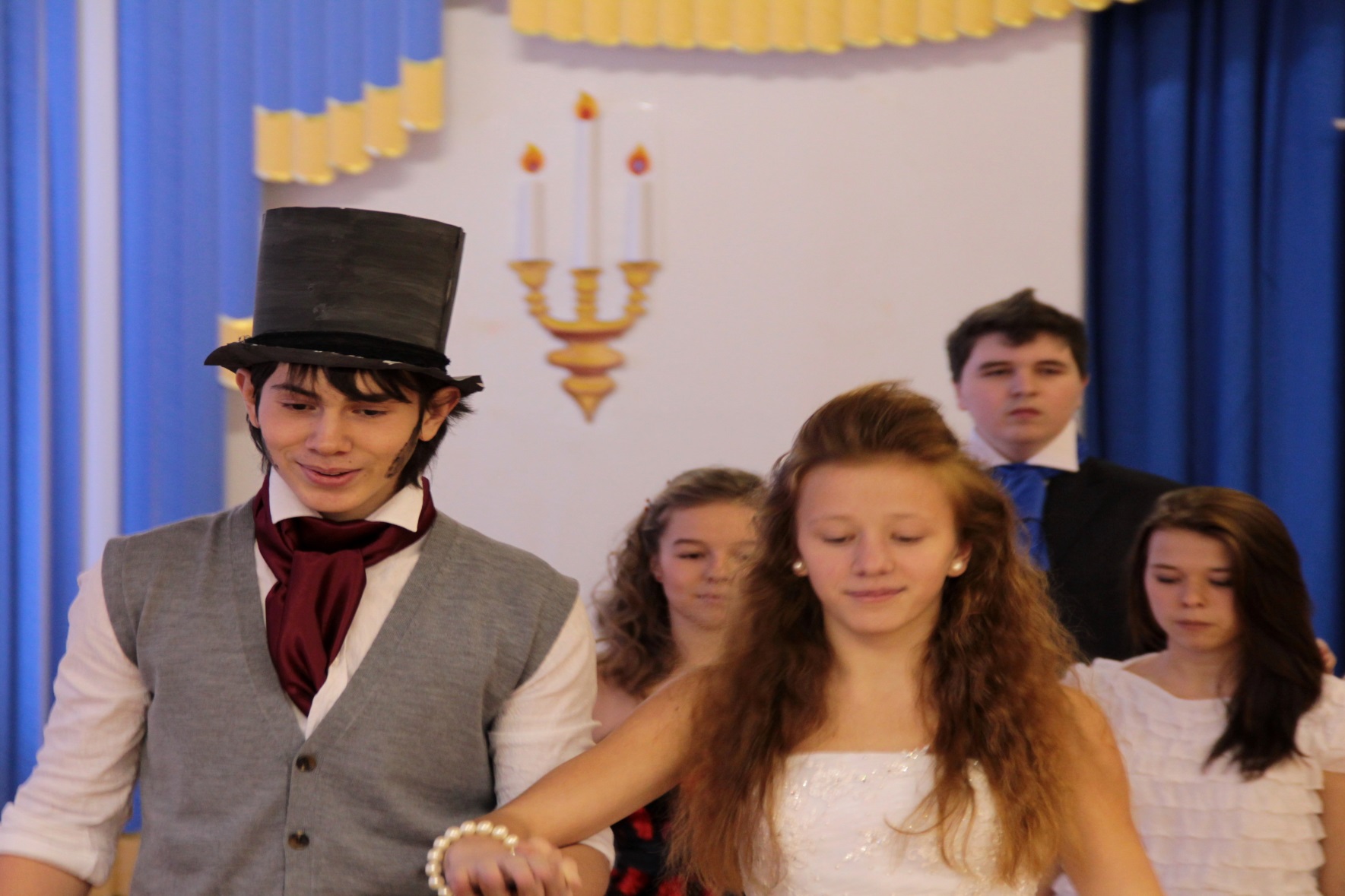 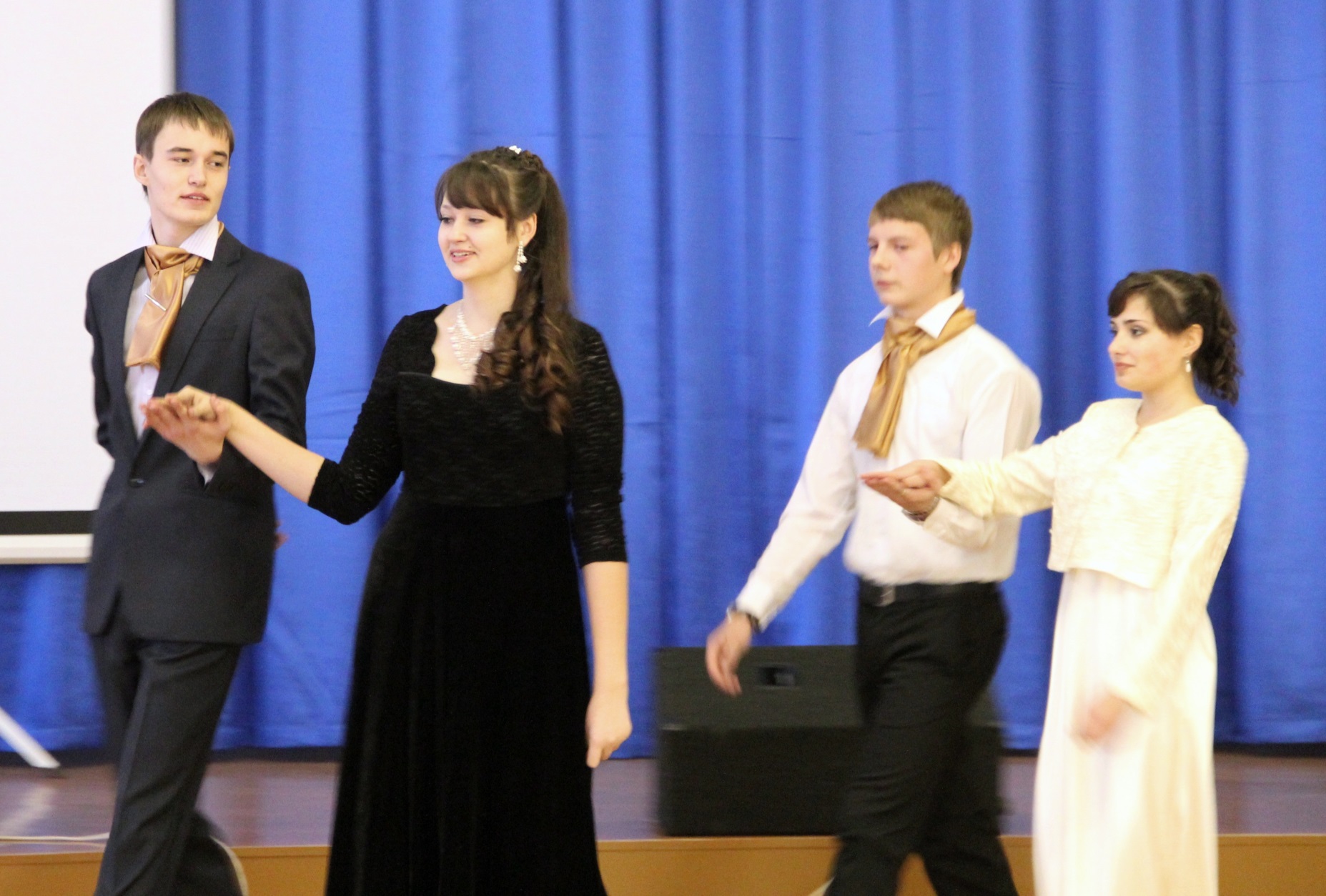 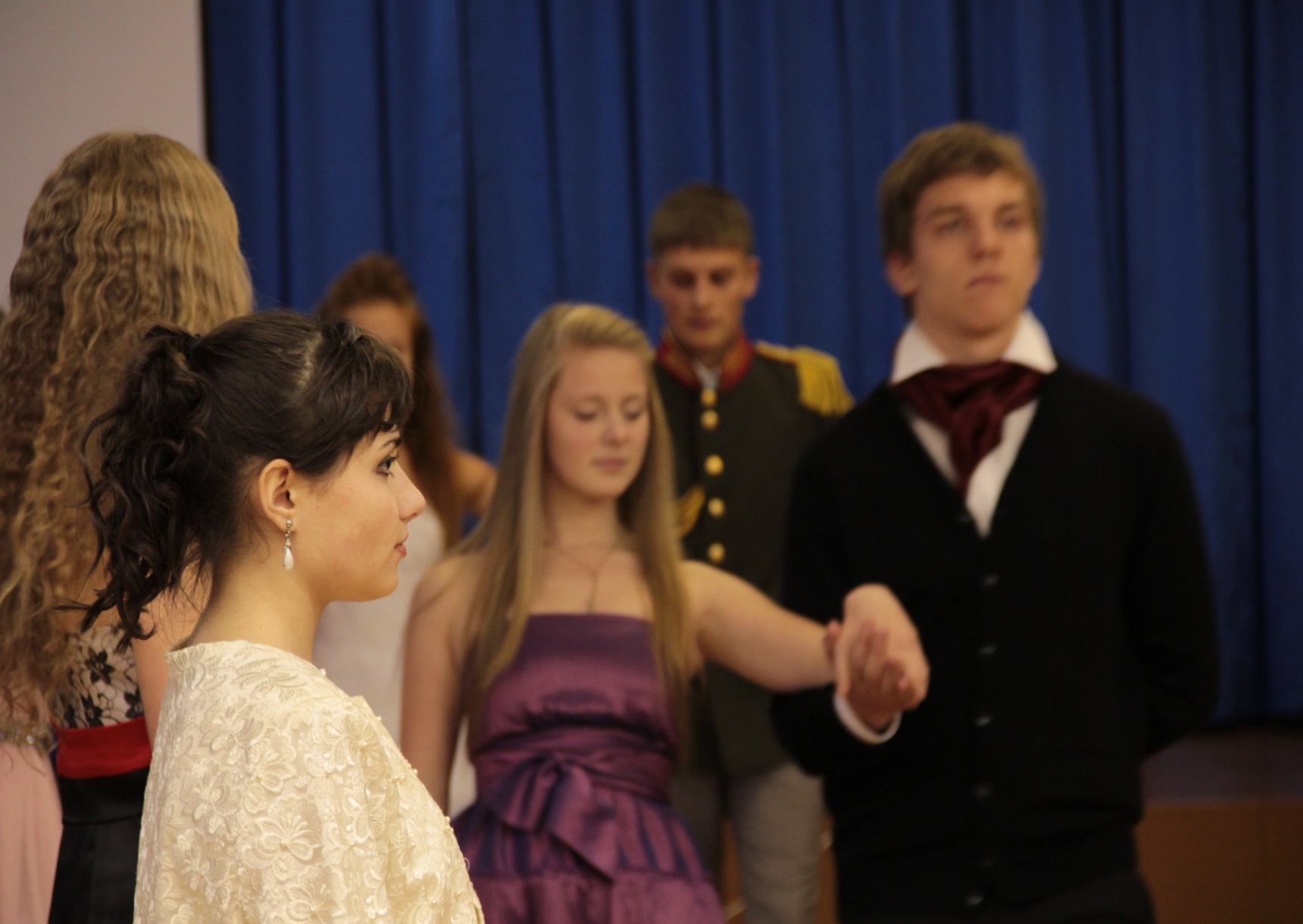 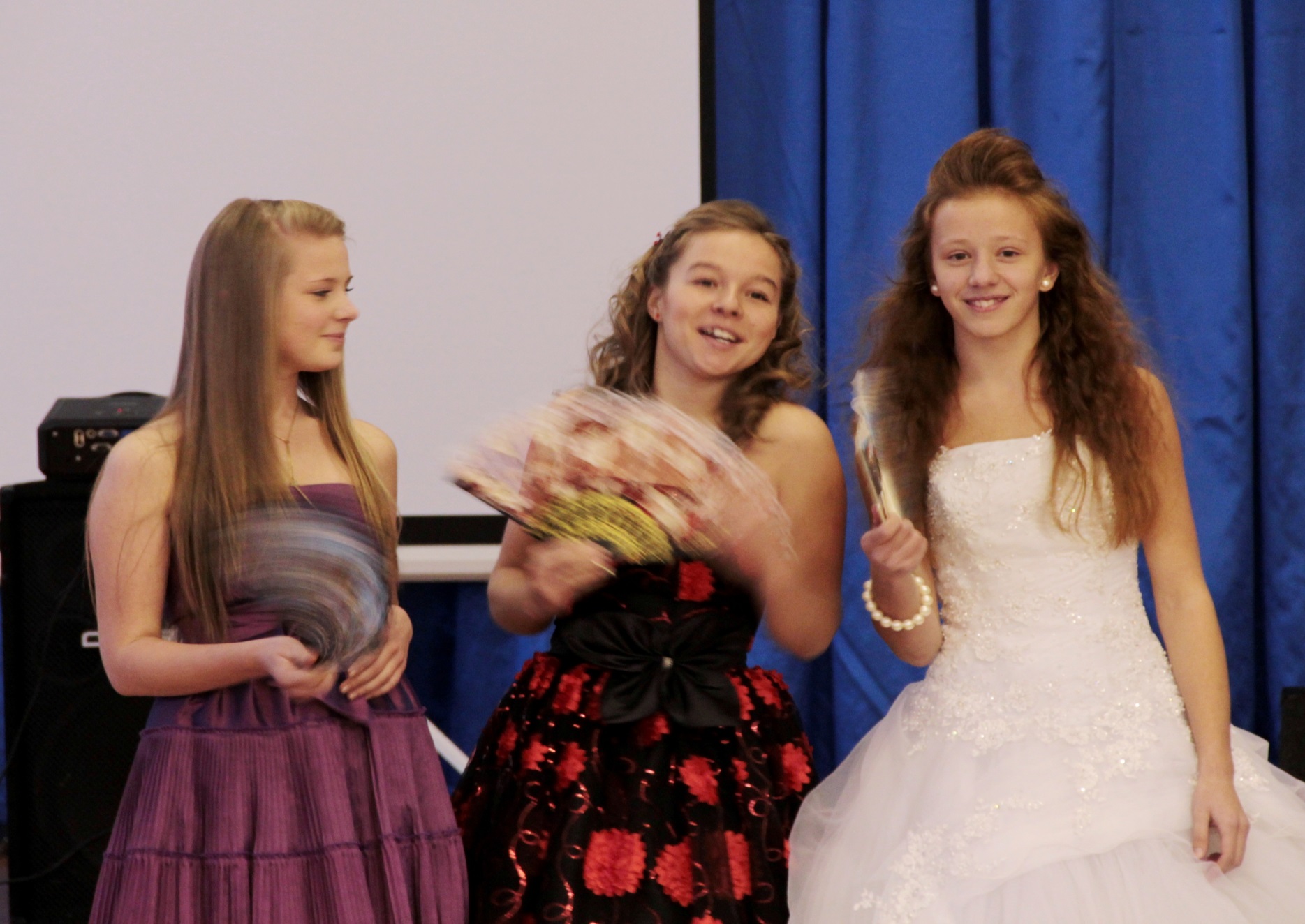 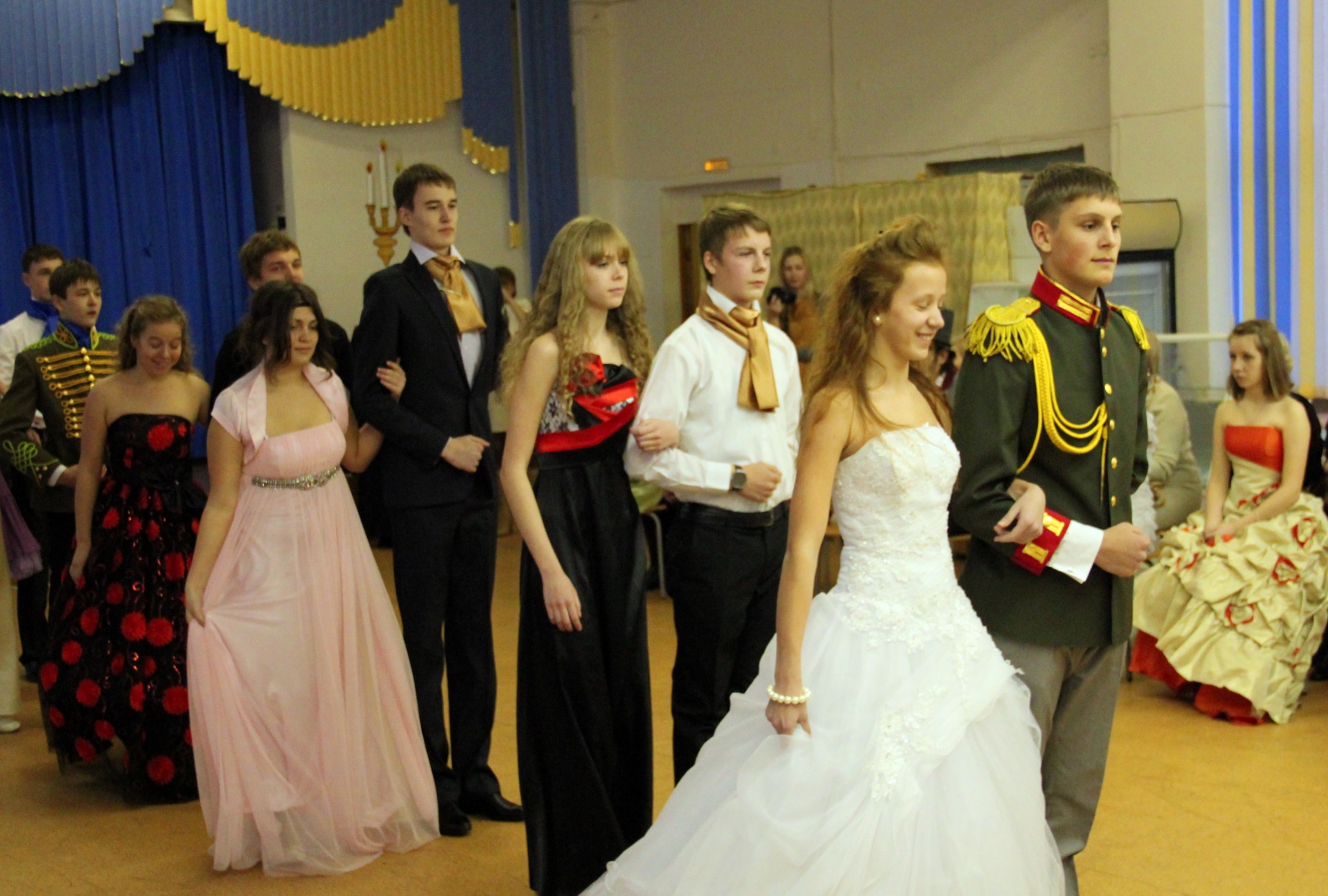 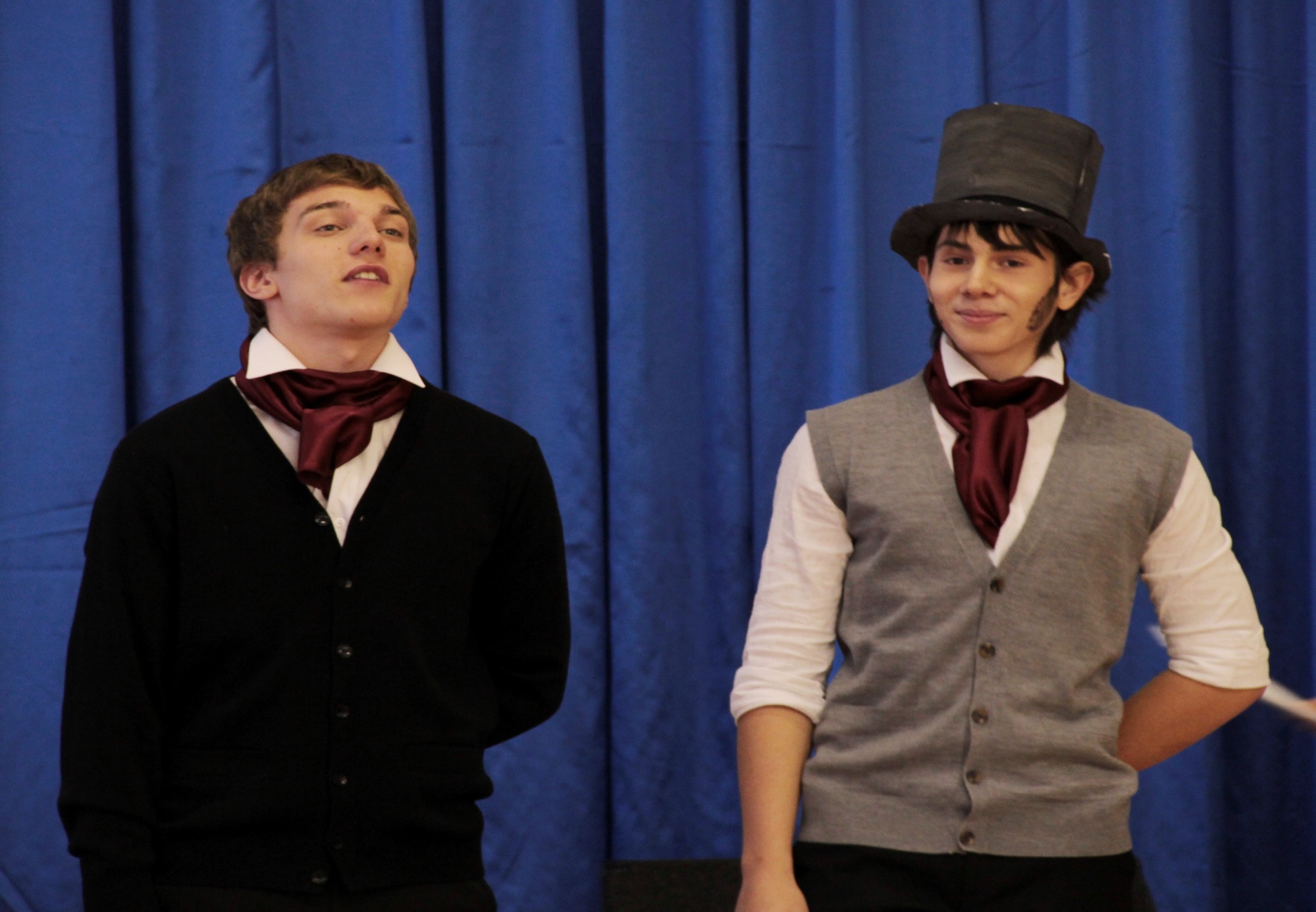 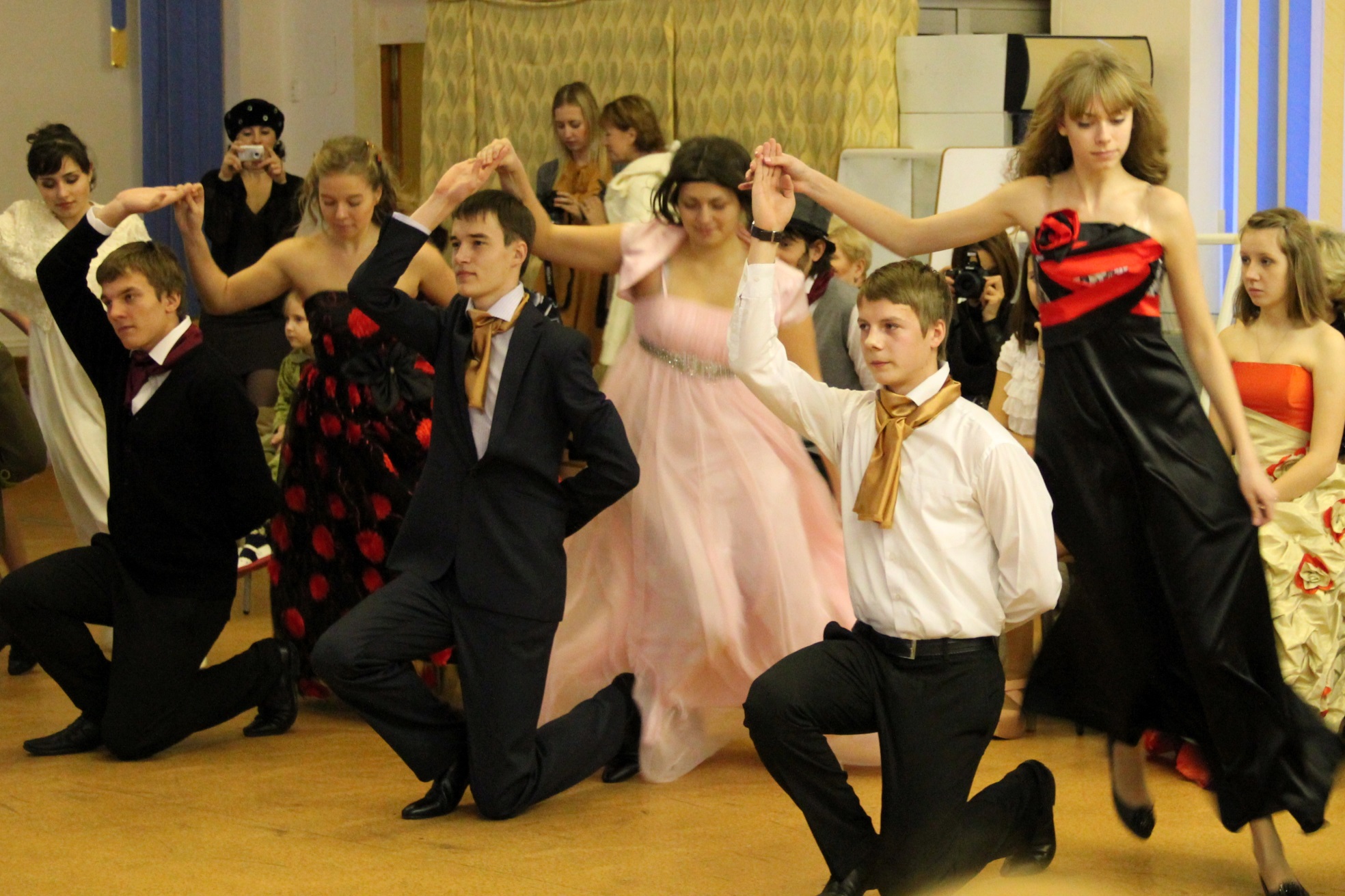 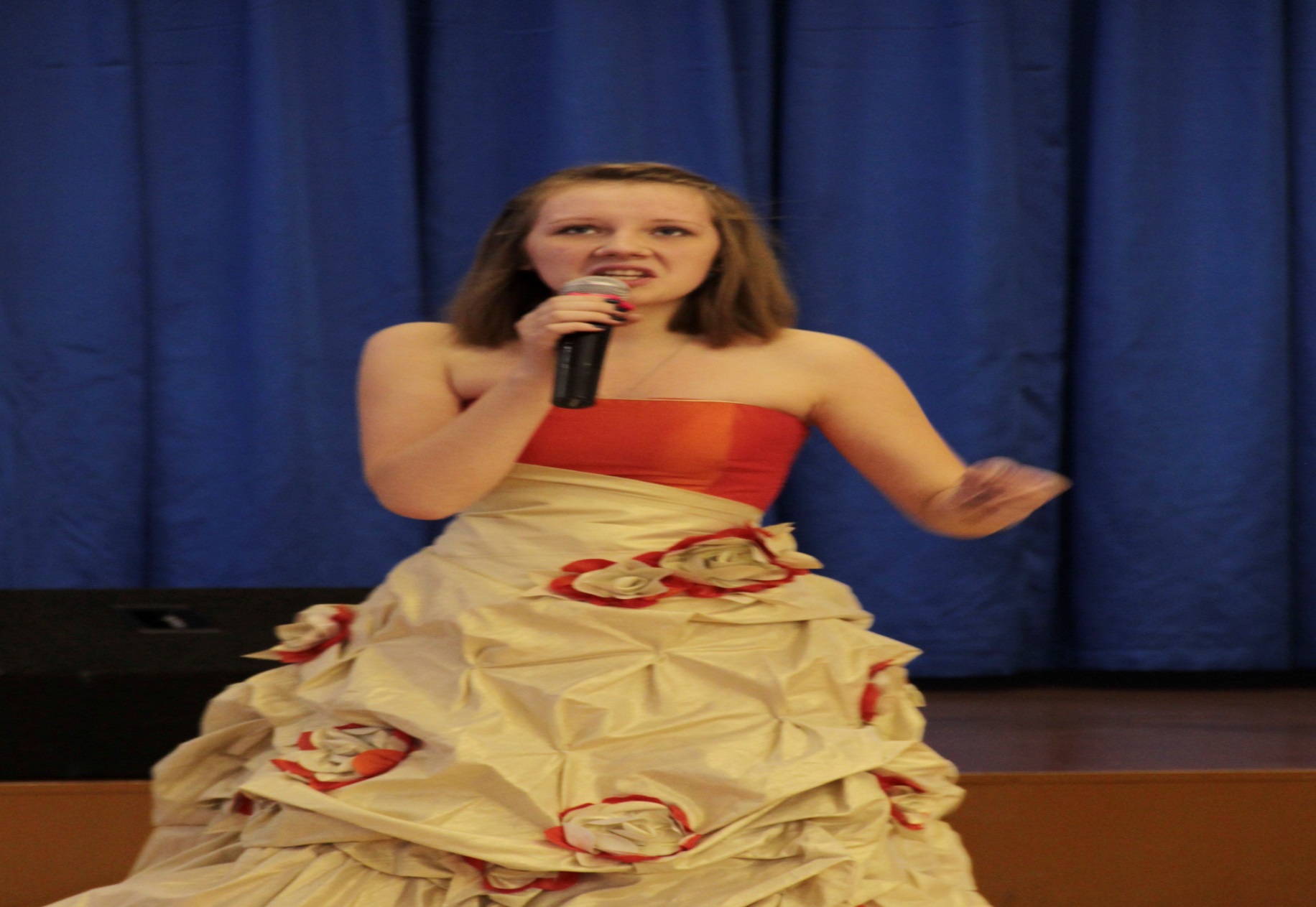 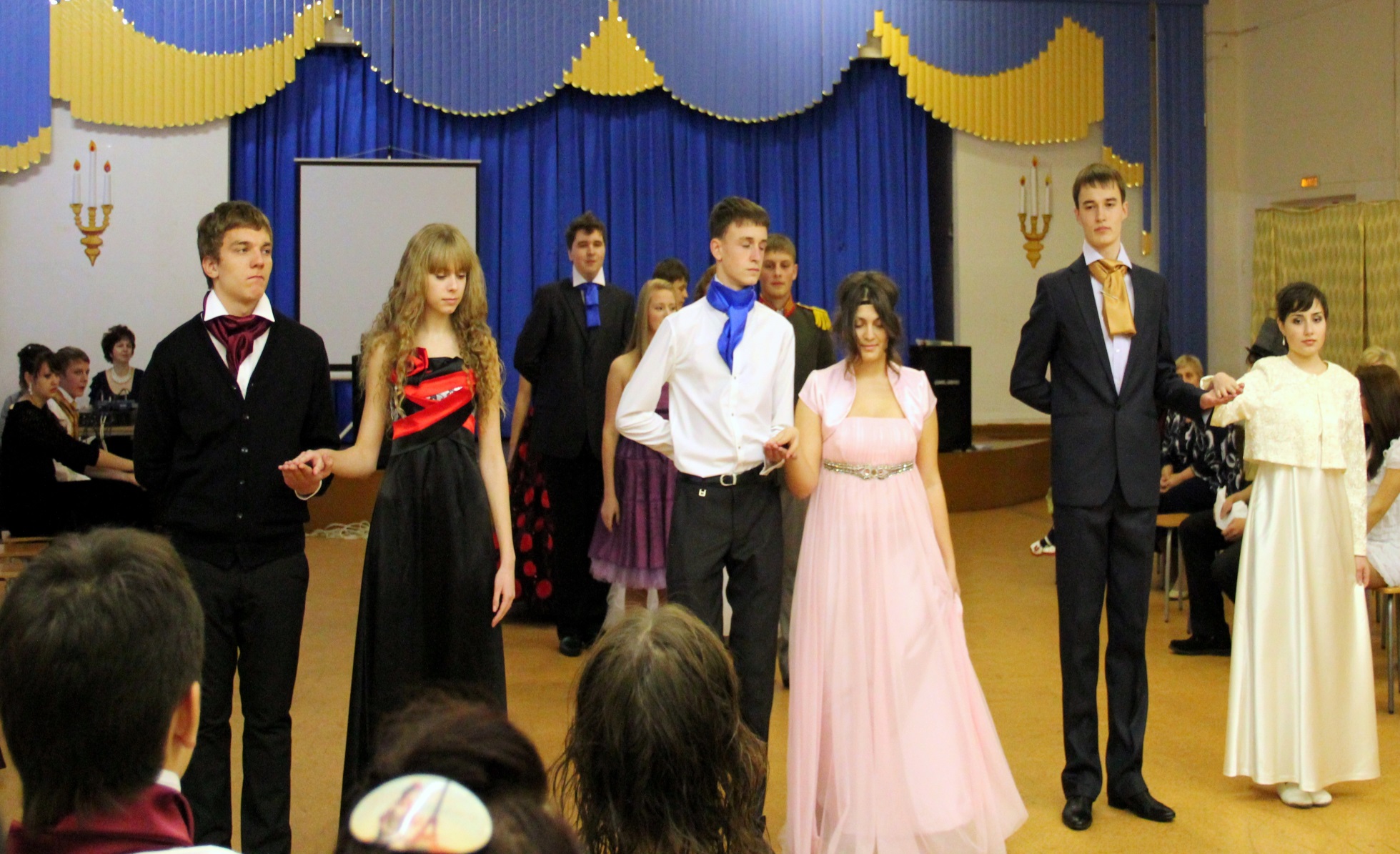 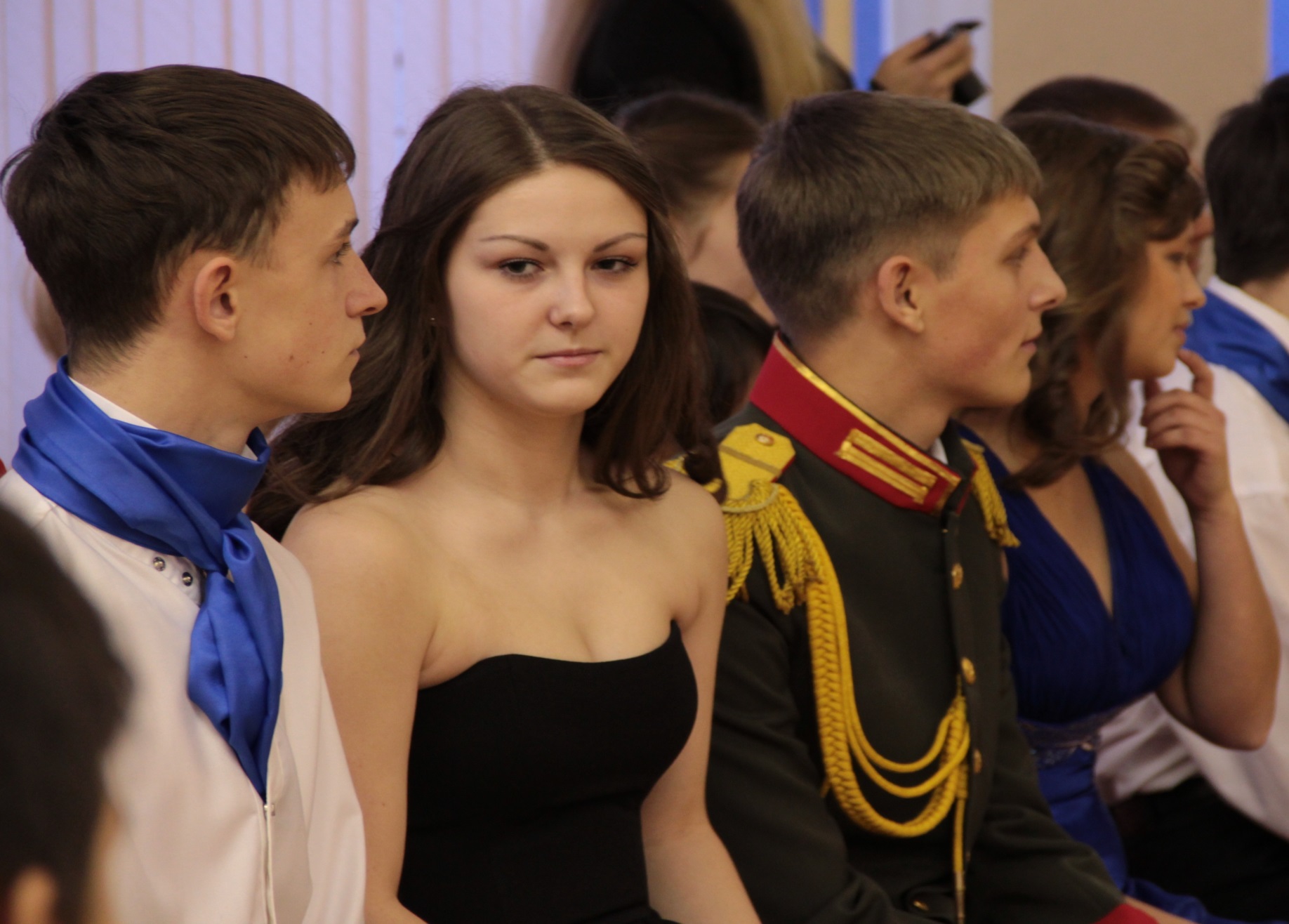 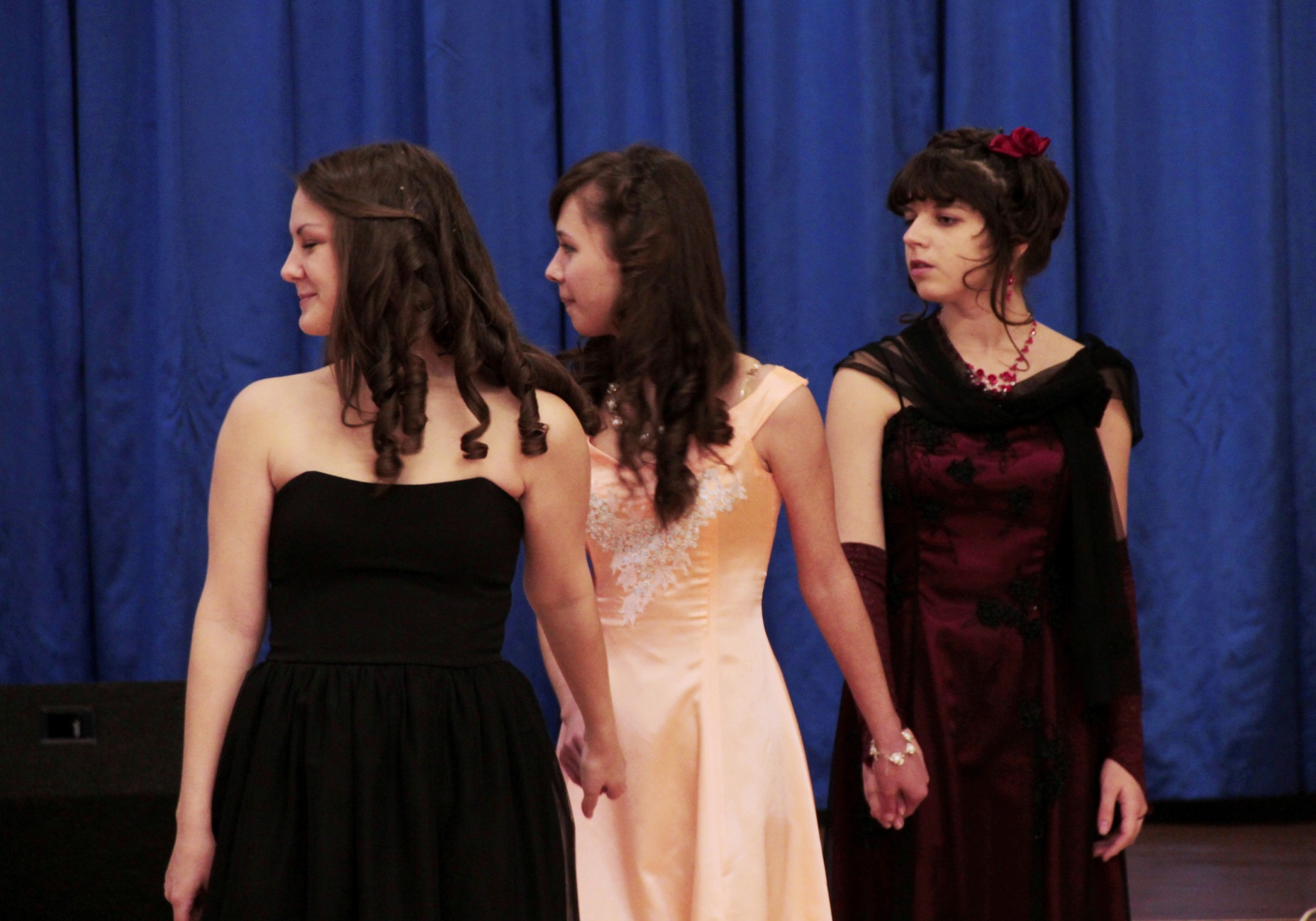 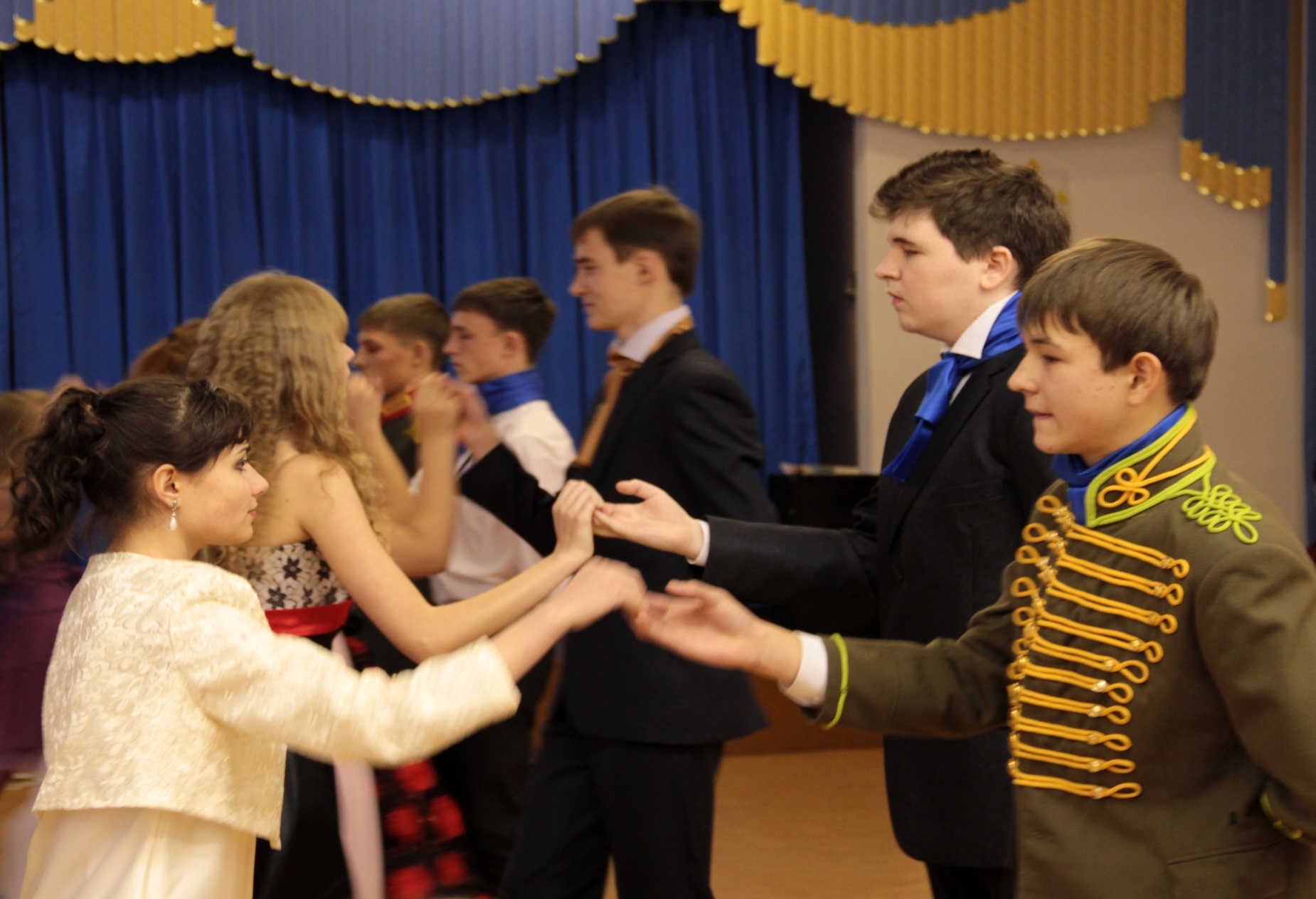 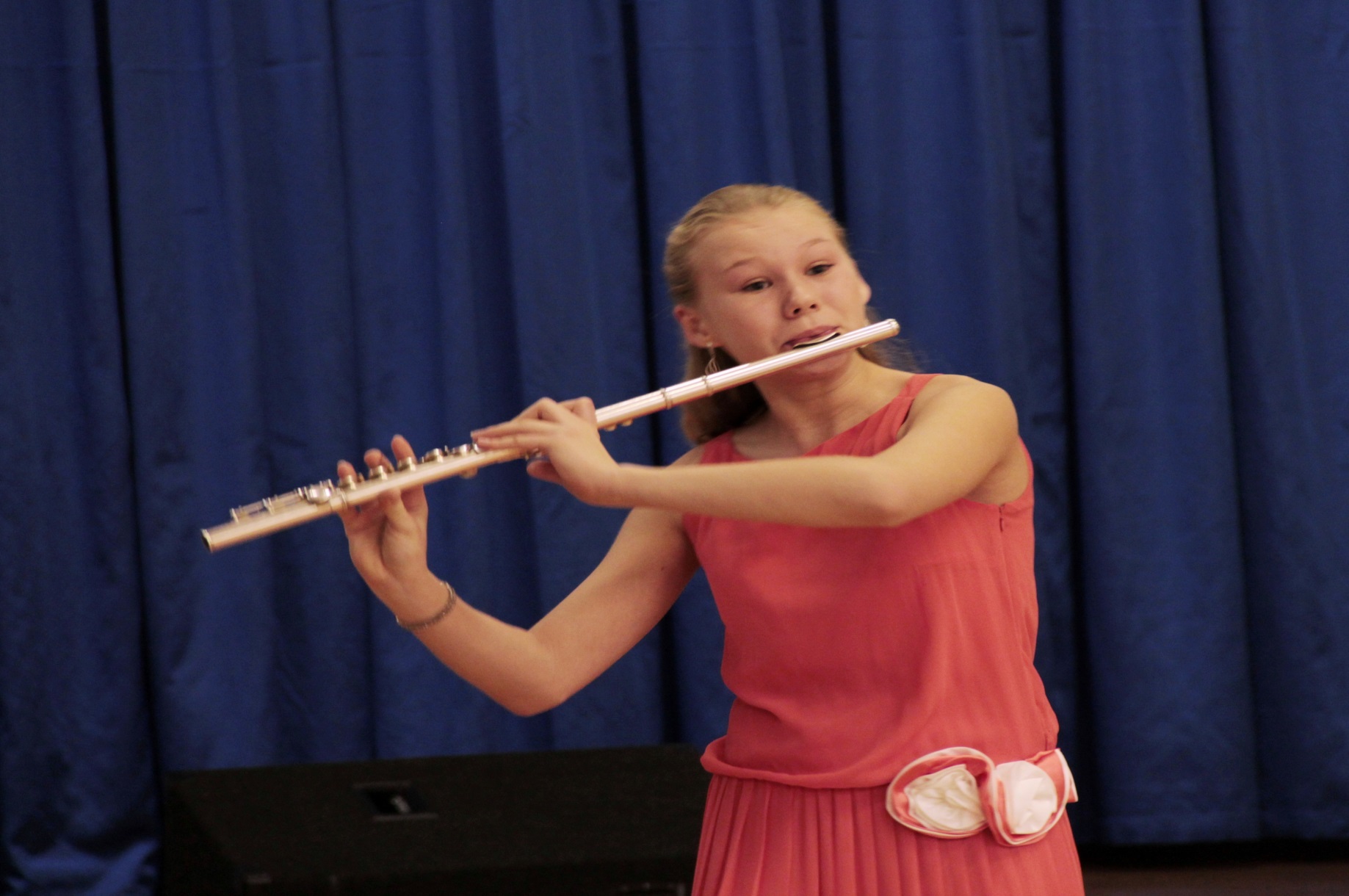 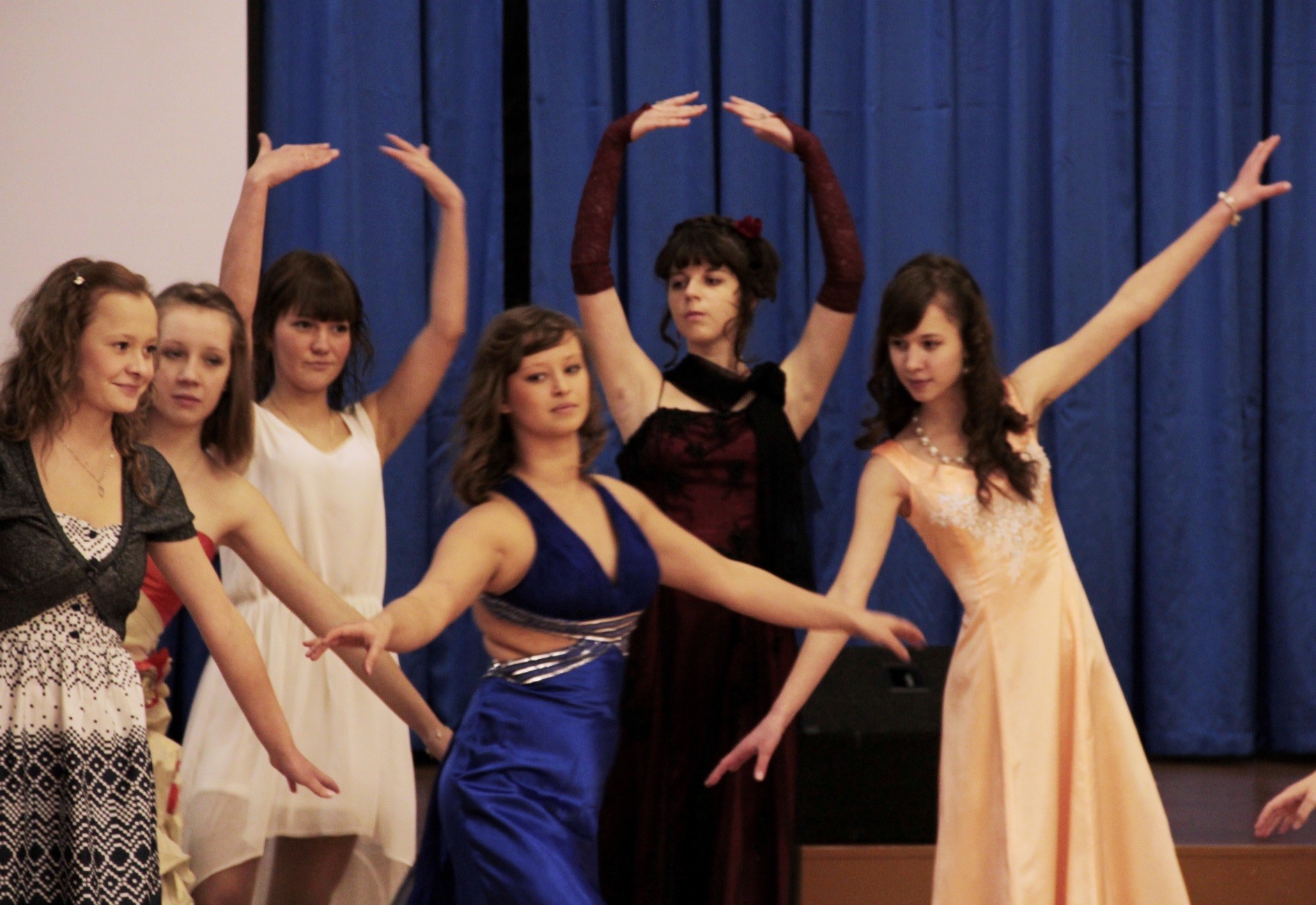 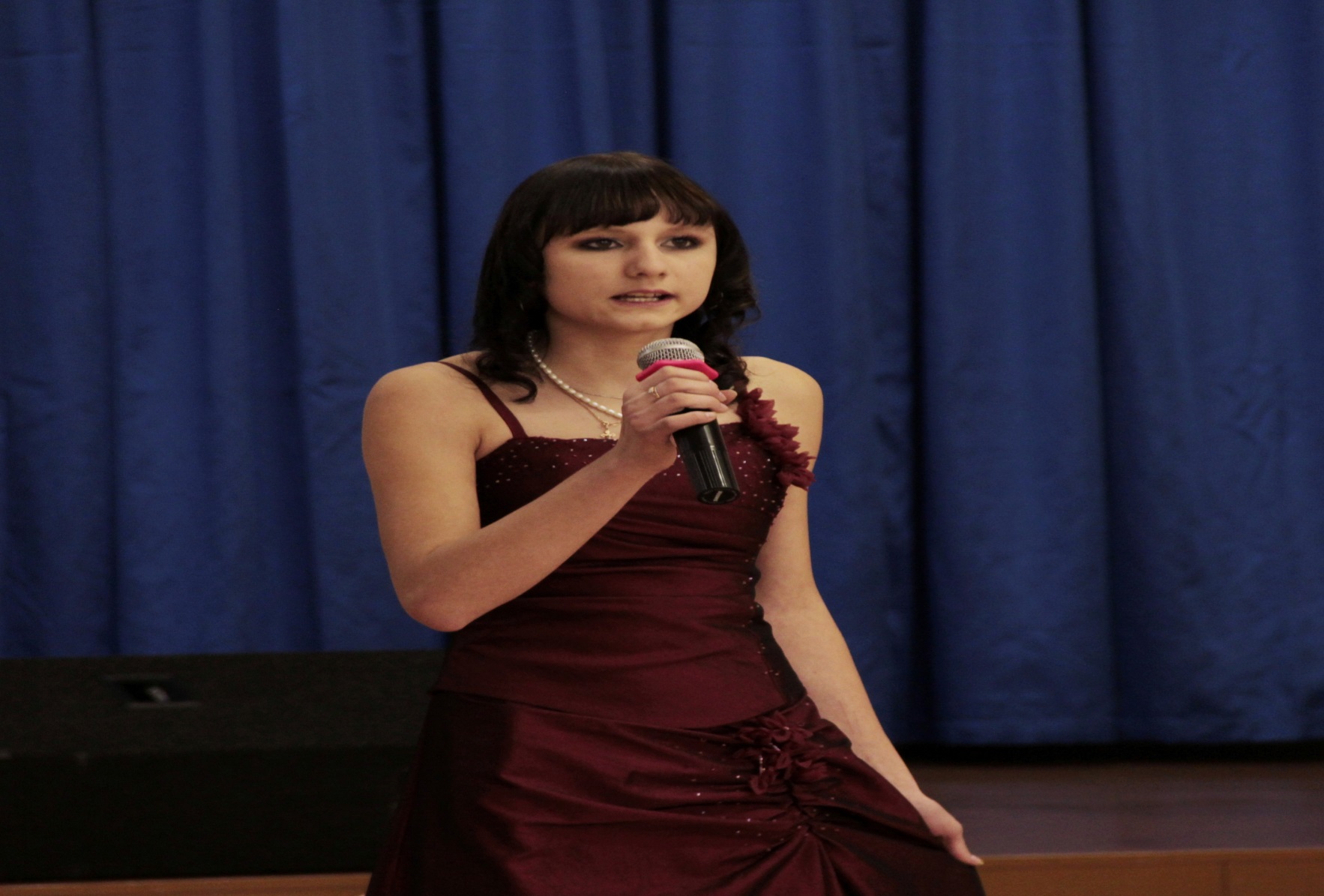 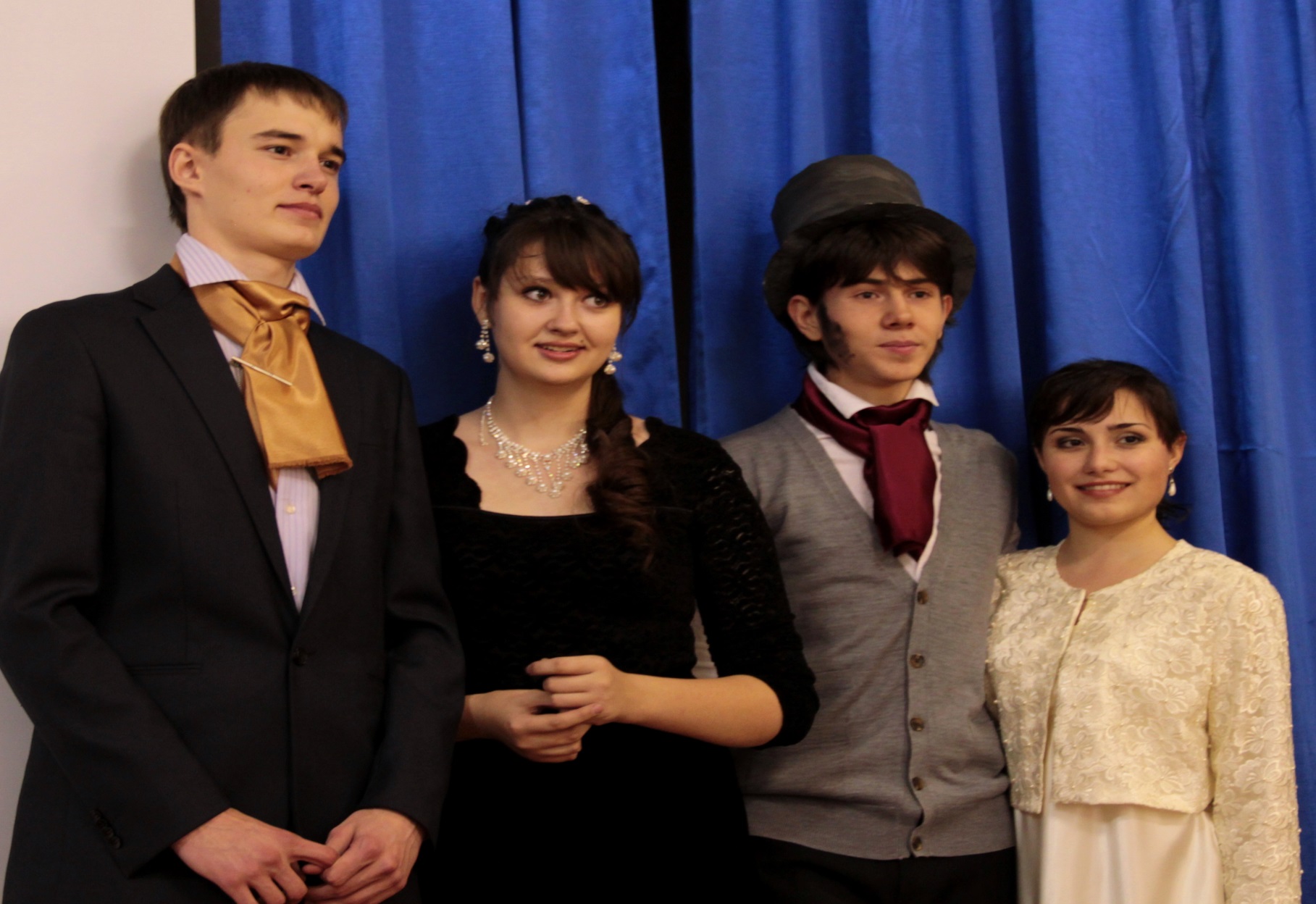 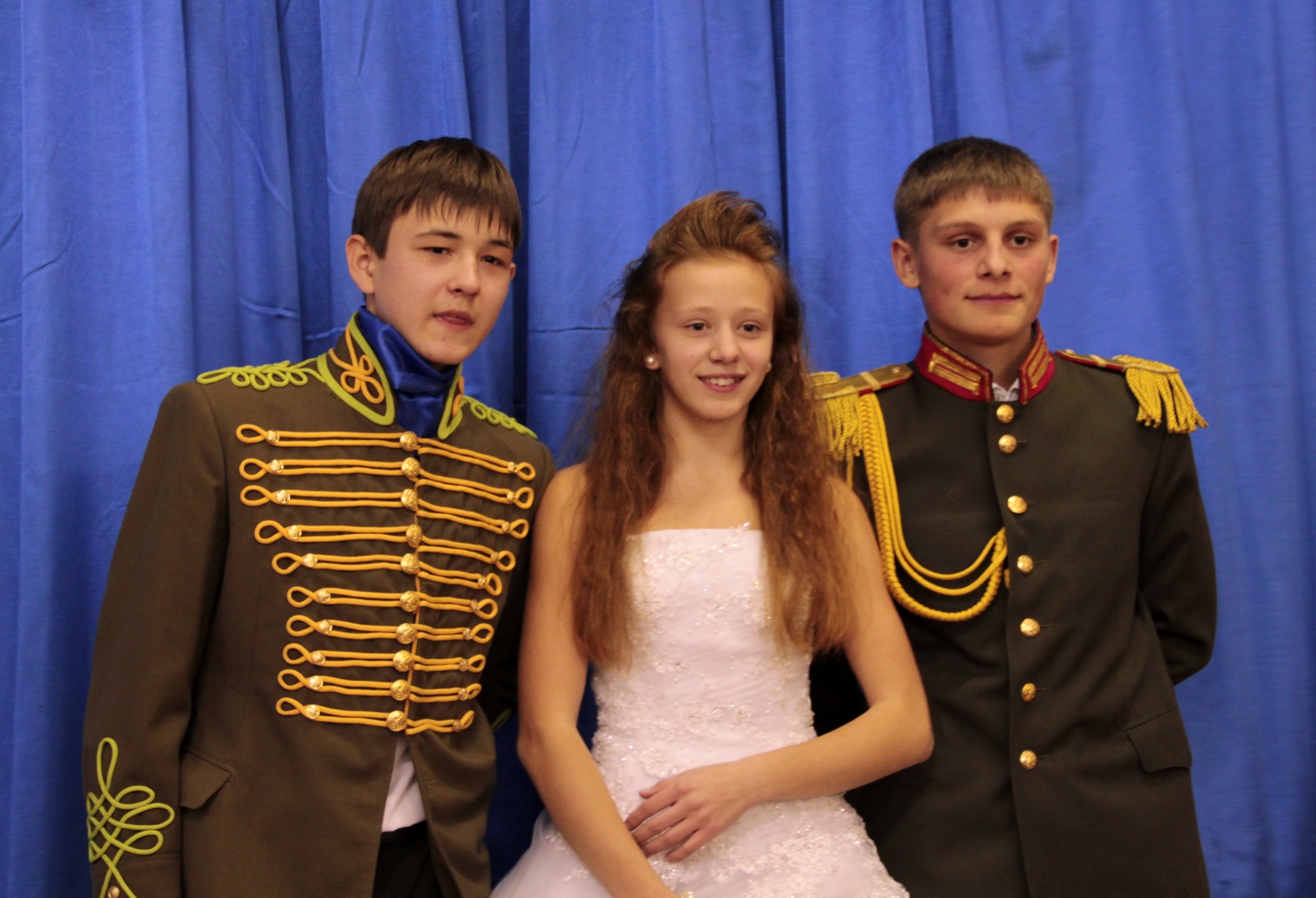 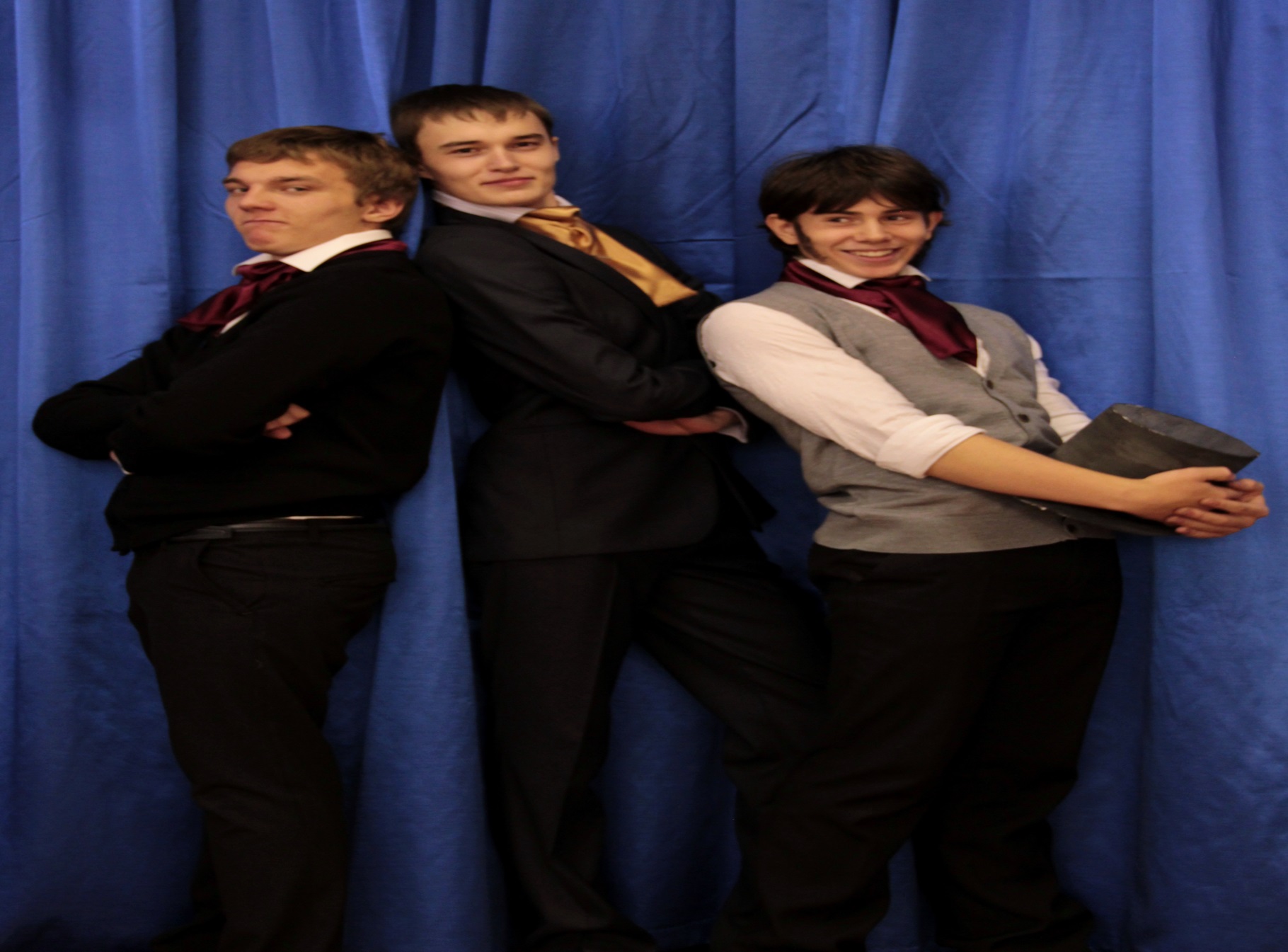 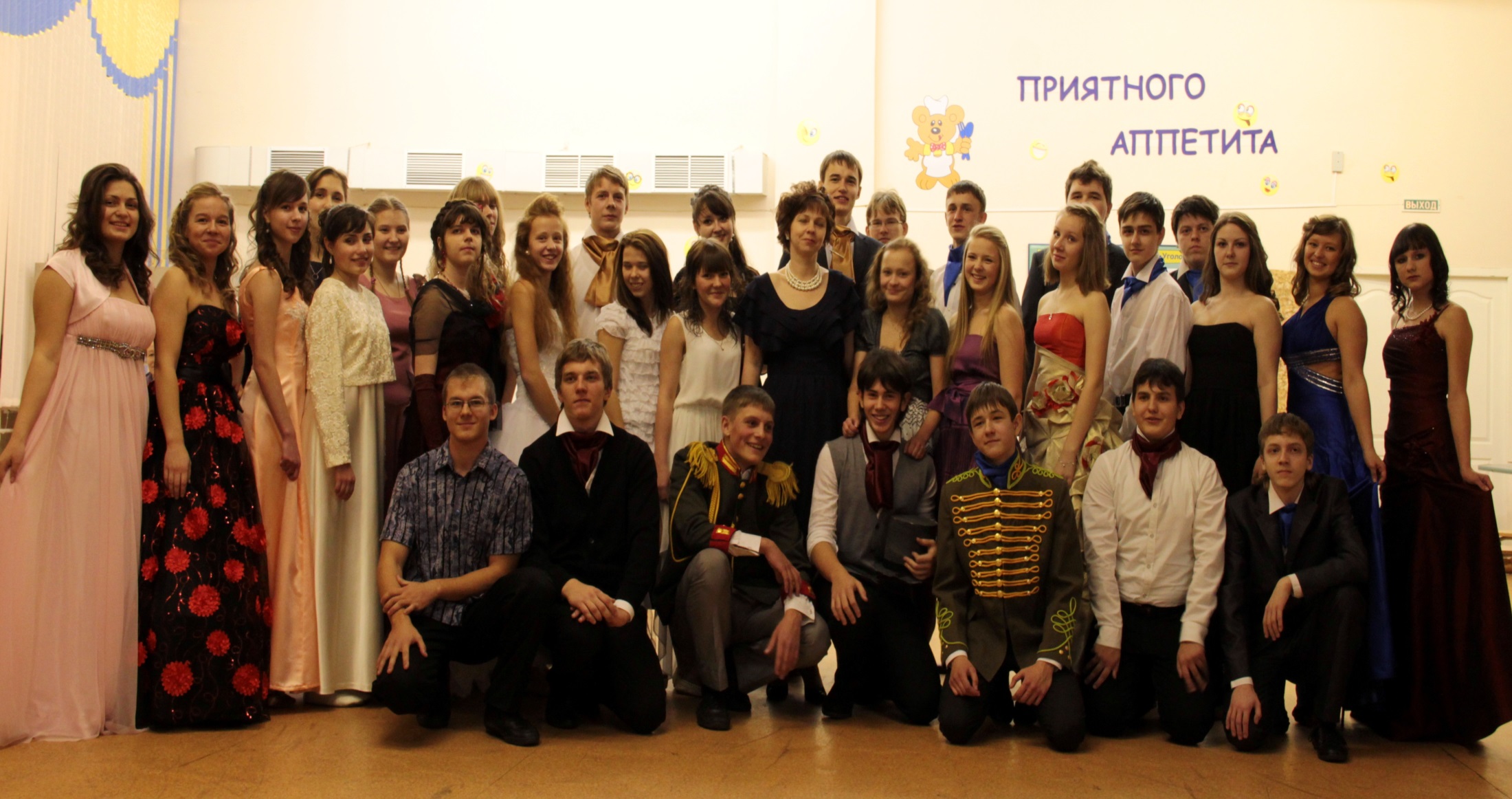 Гимназический бал 2013 года
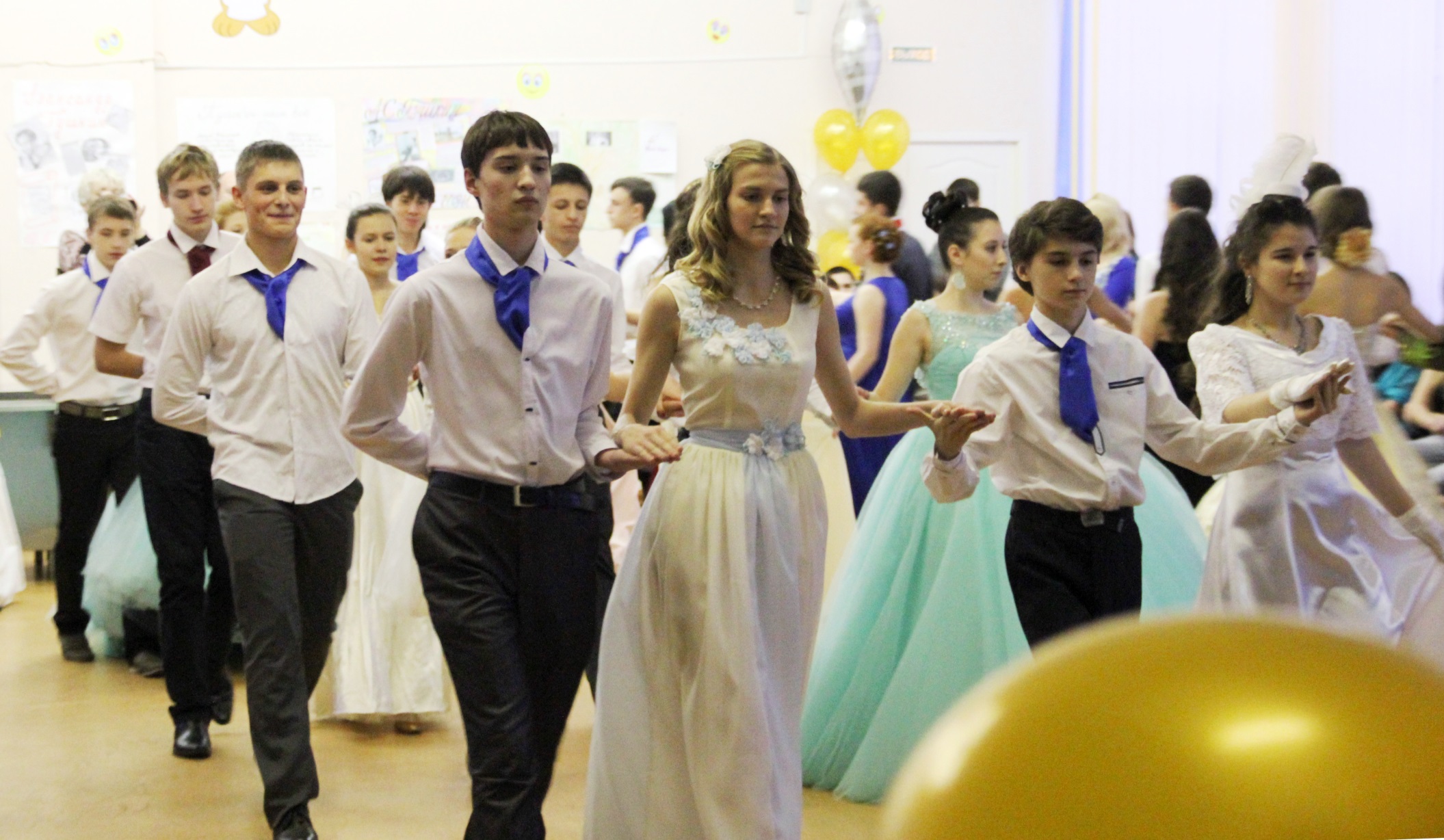 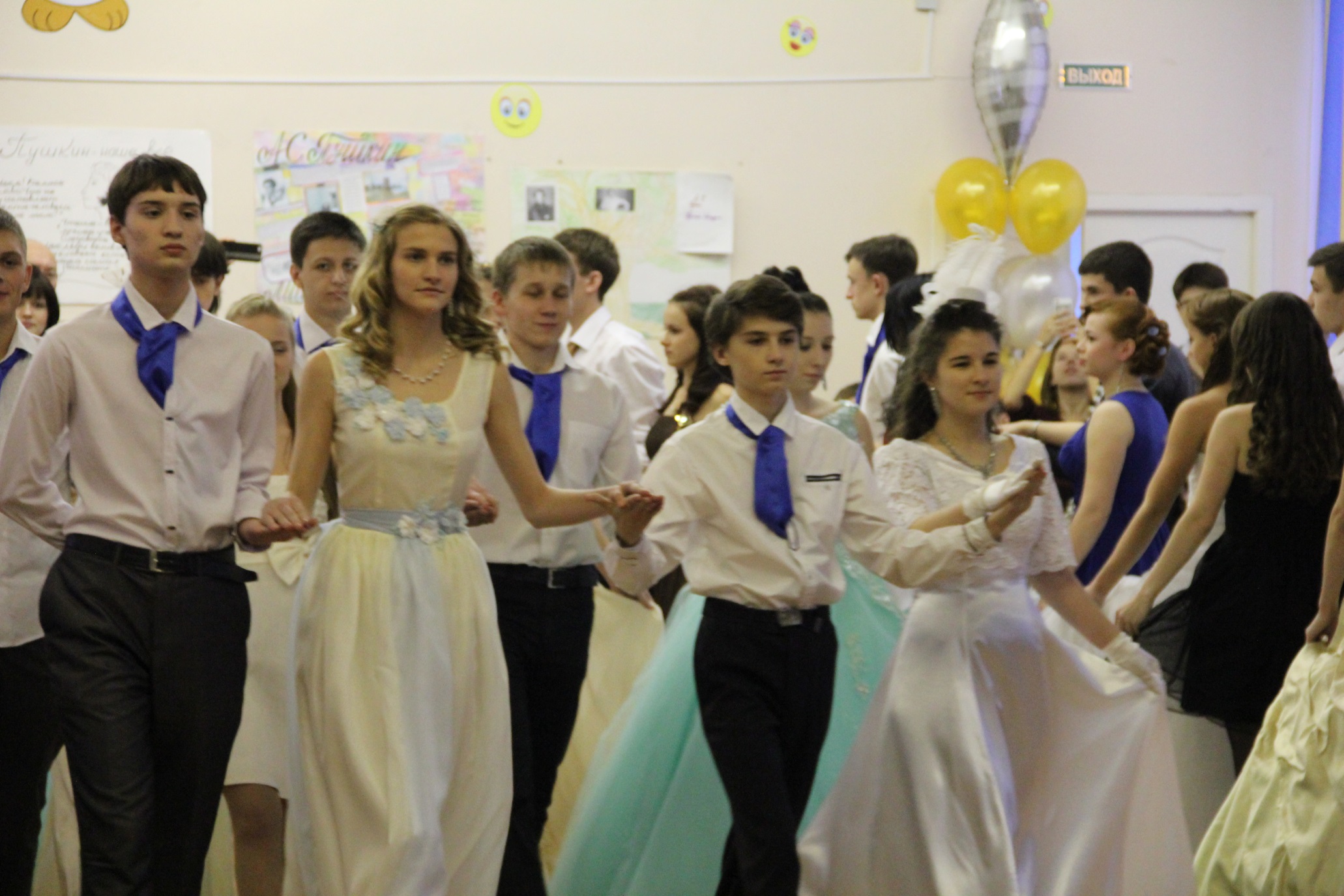 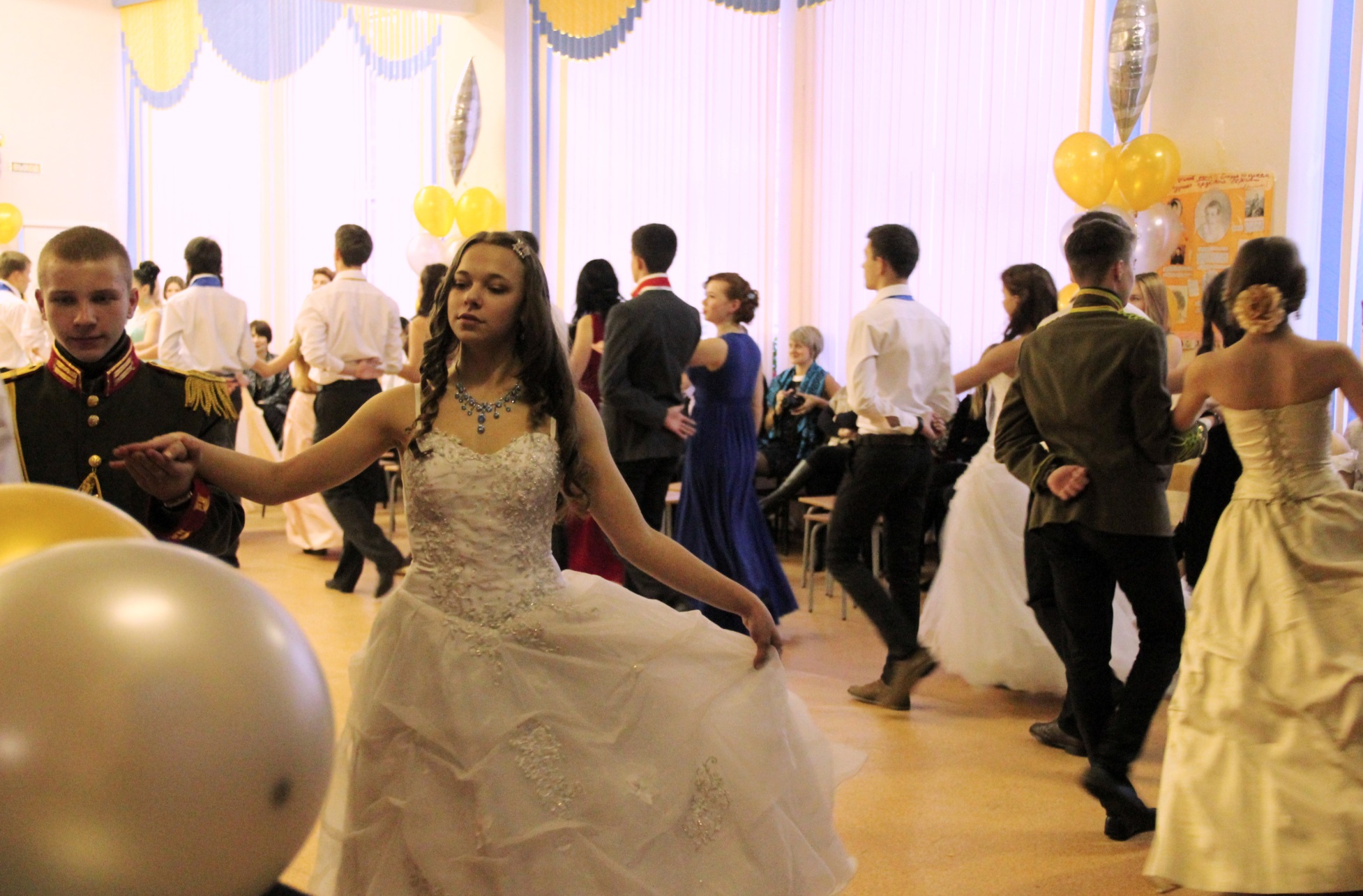 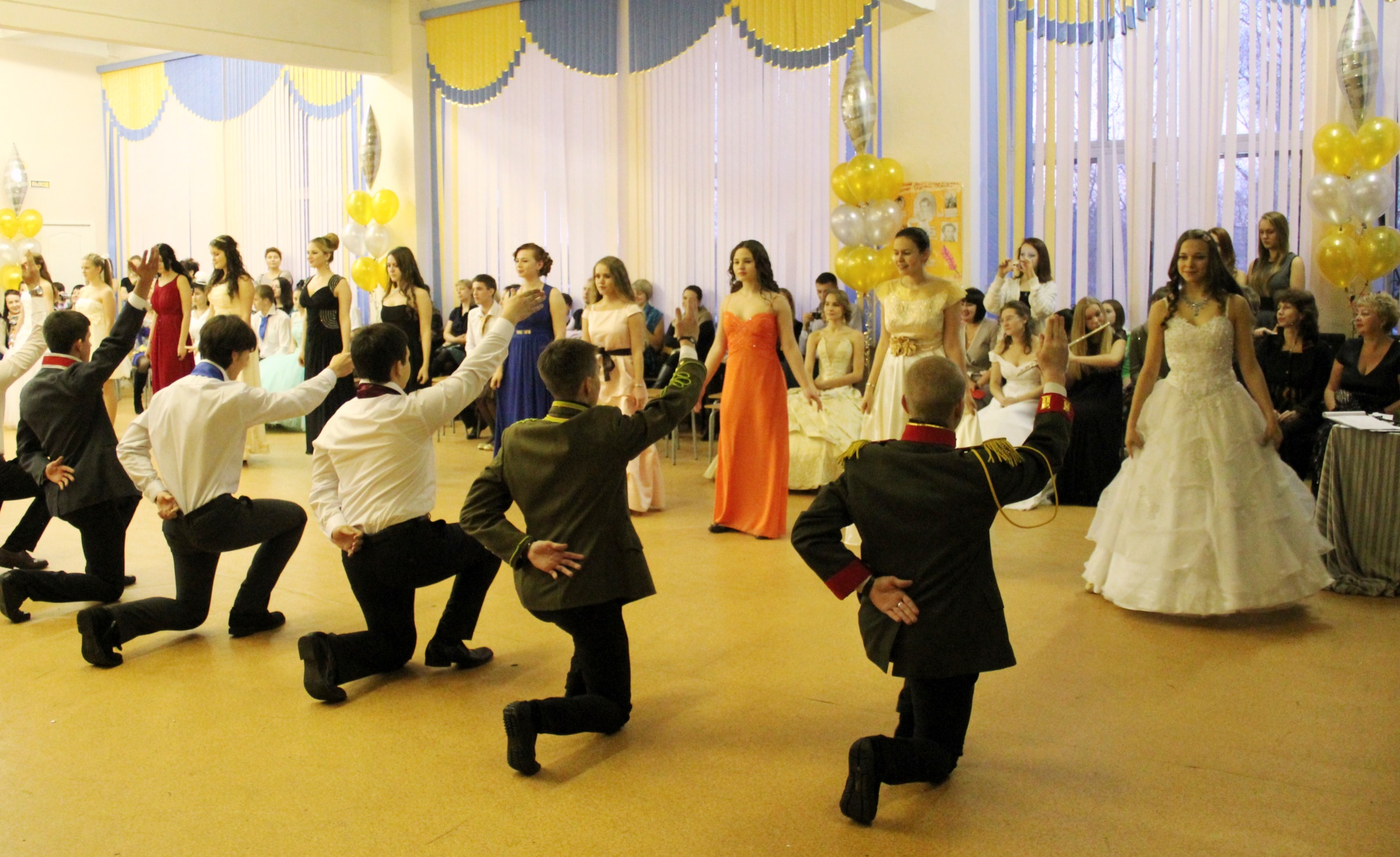 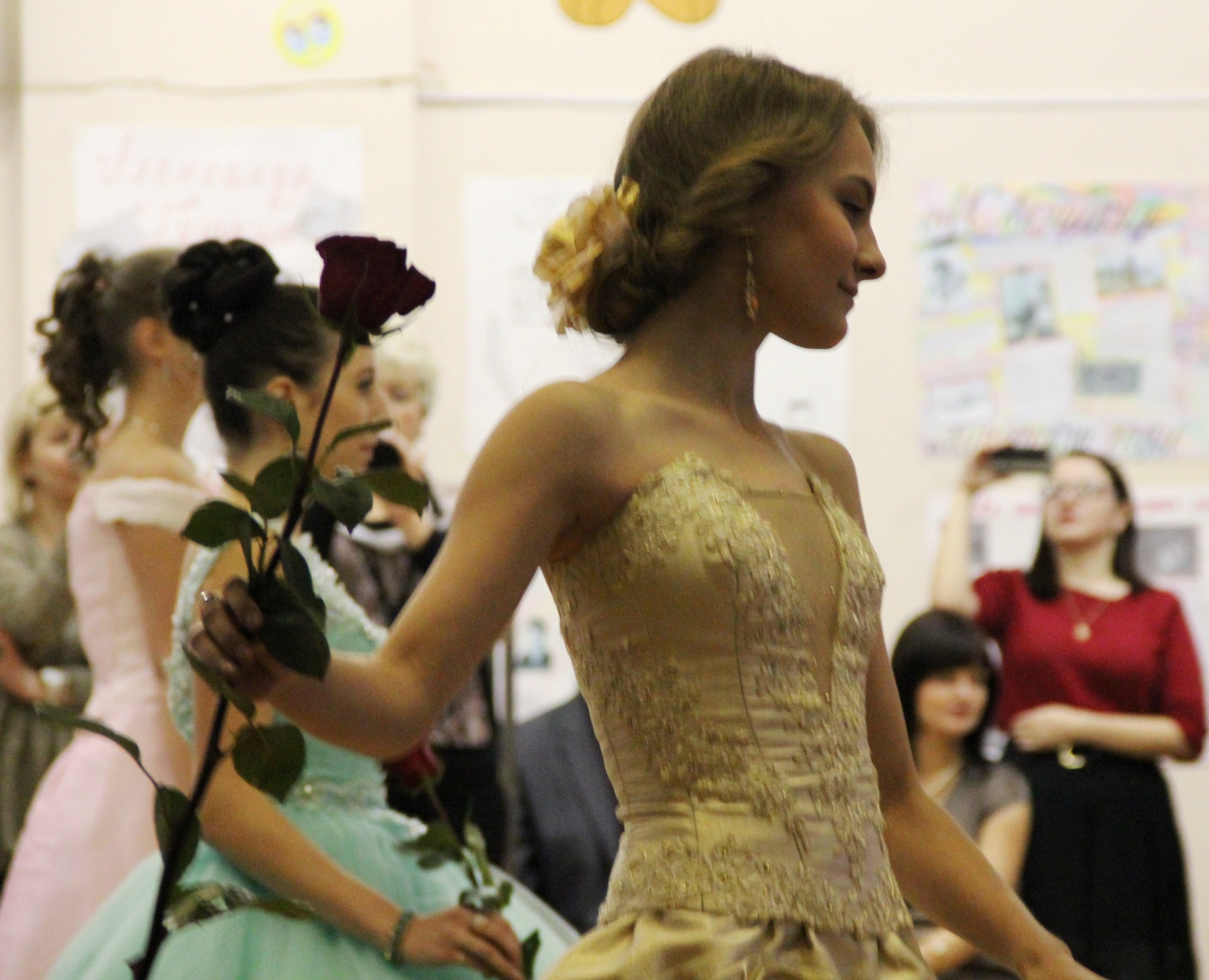 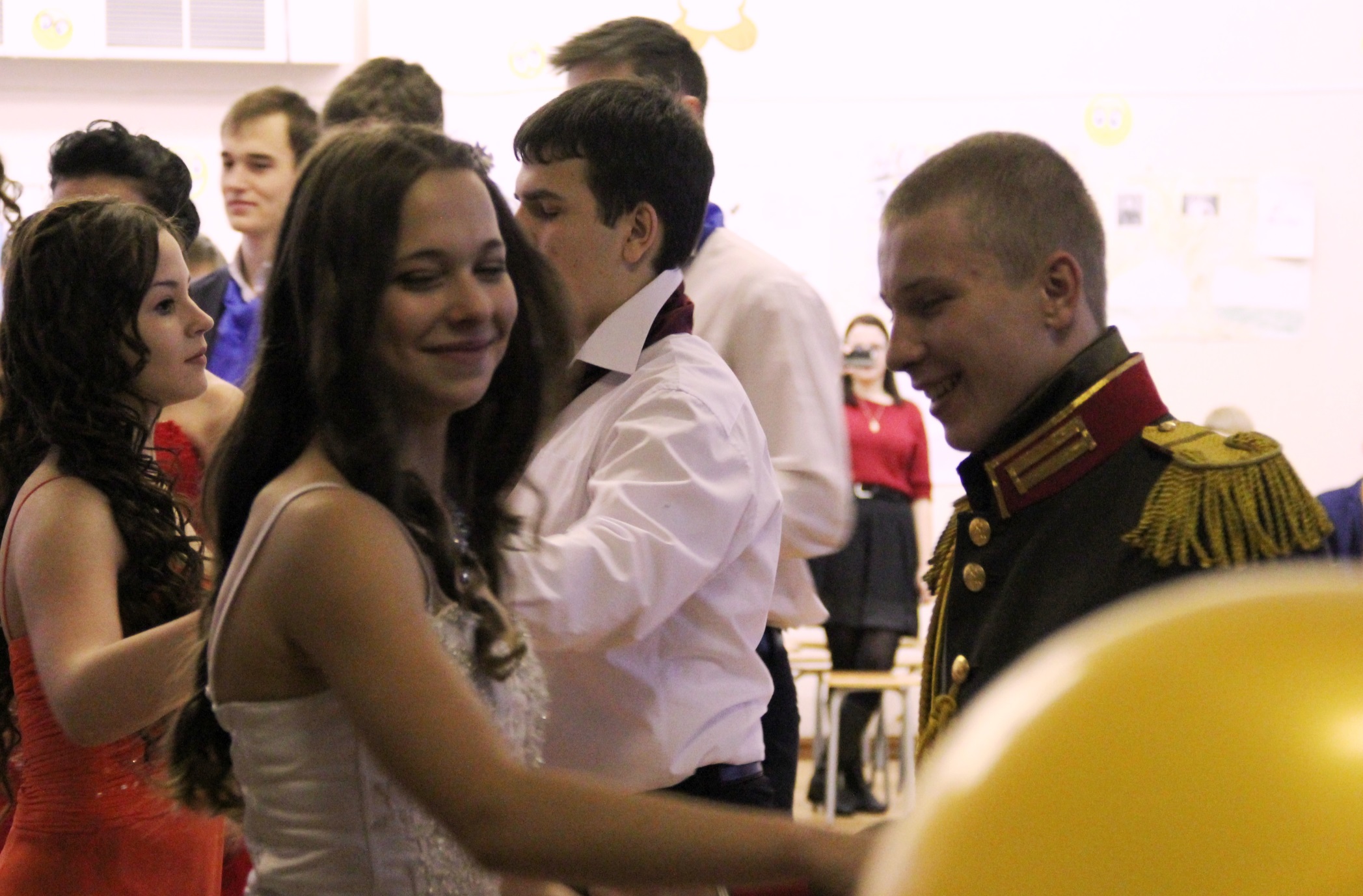 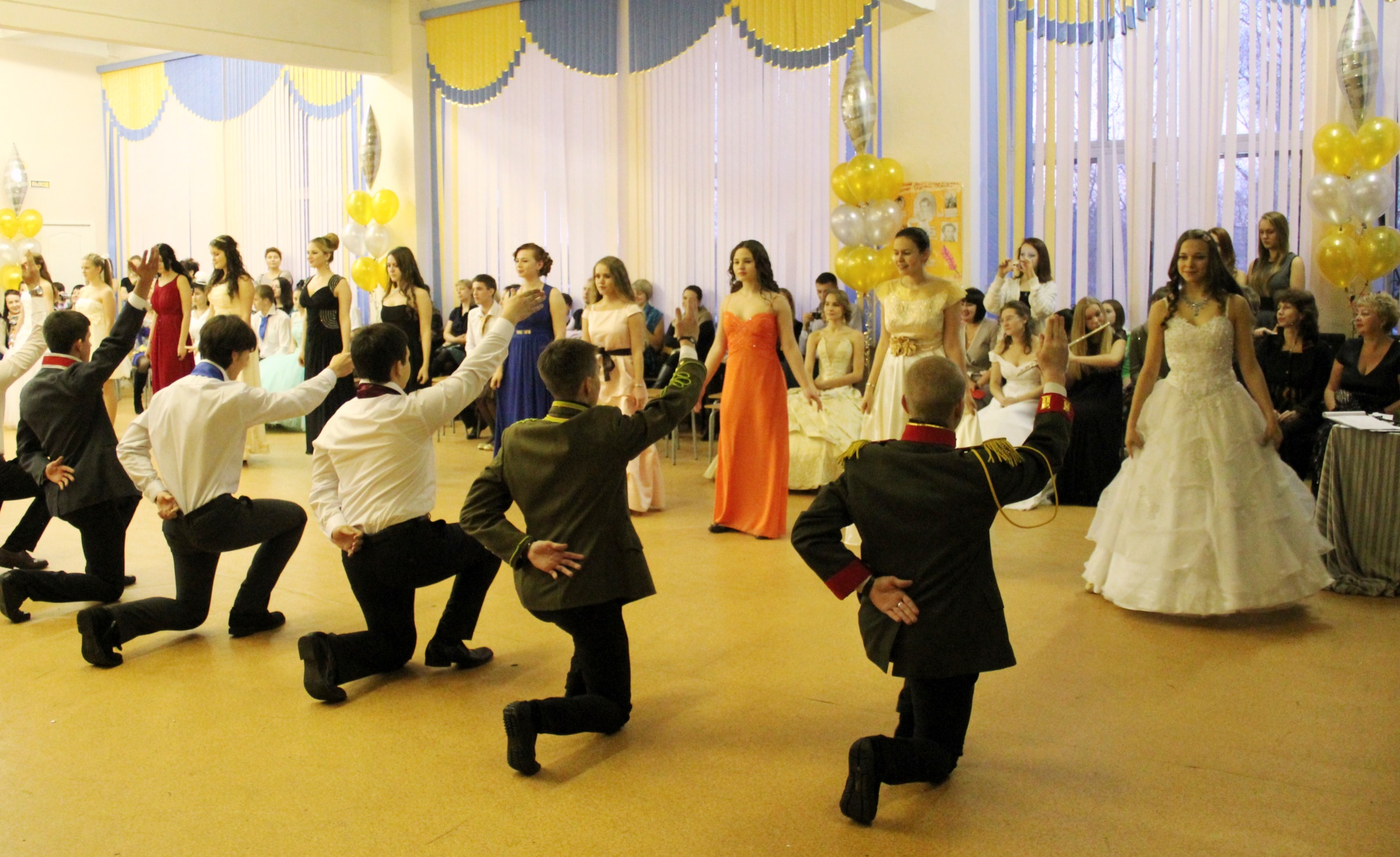 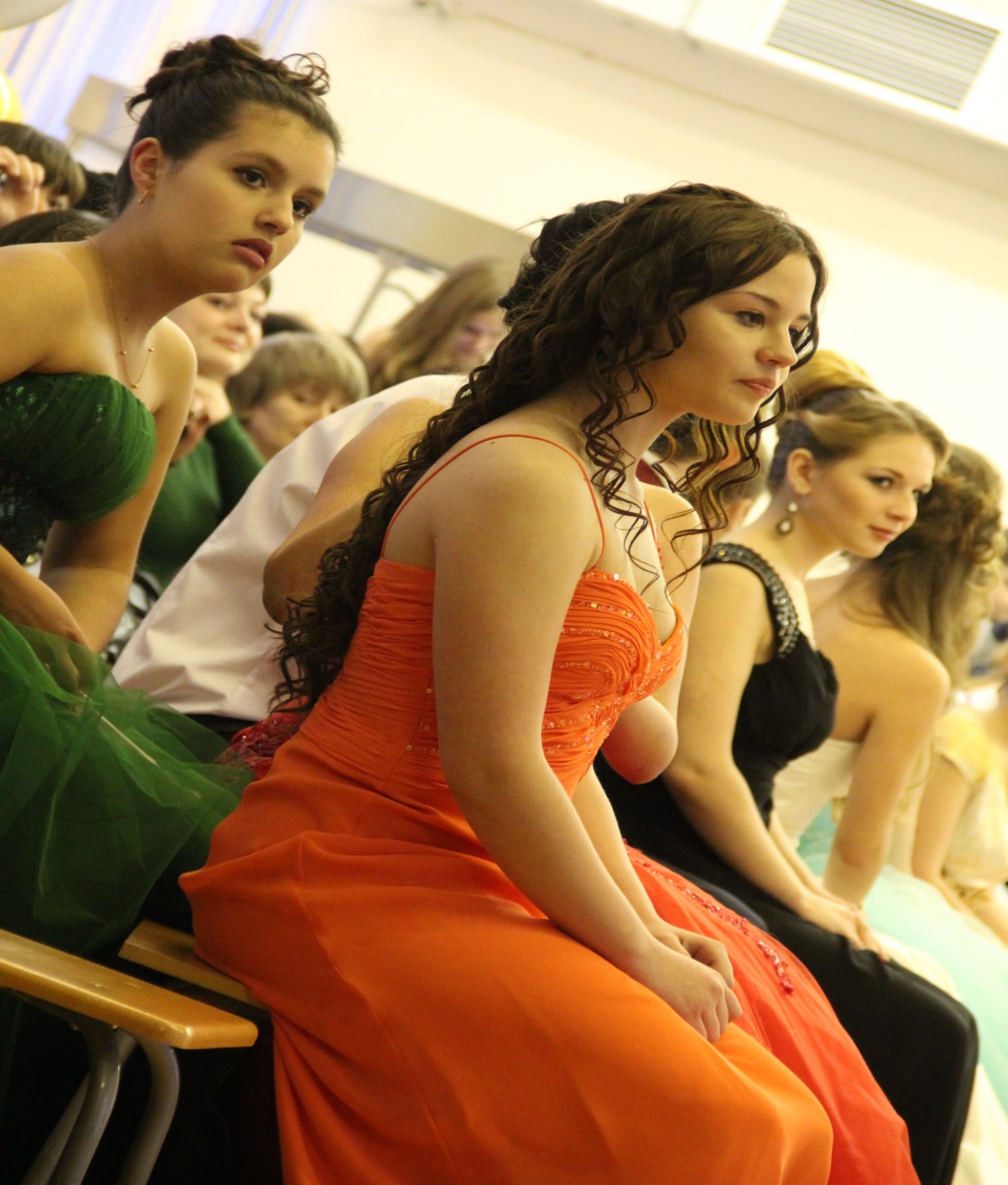 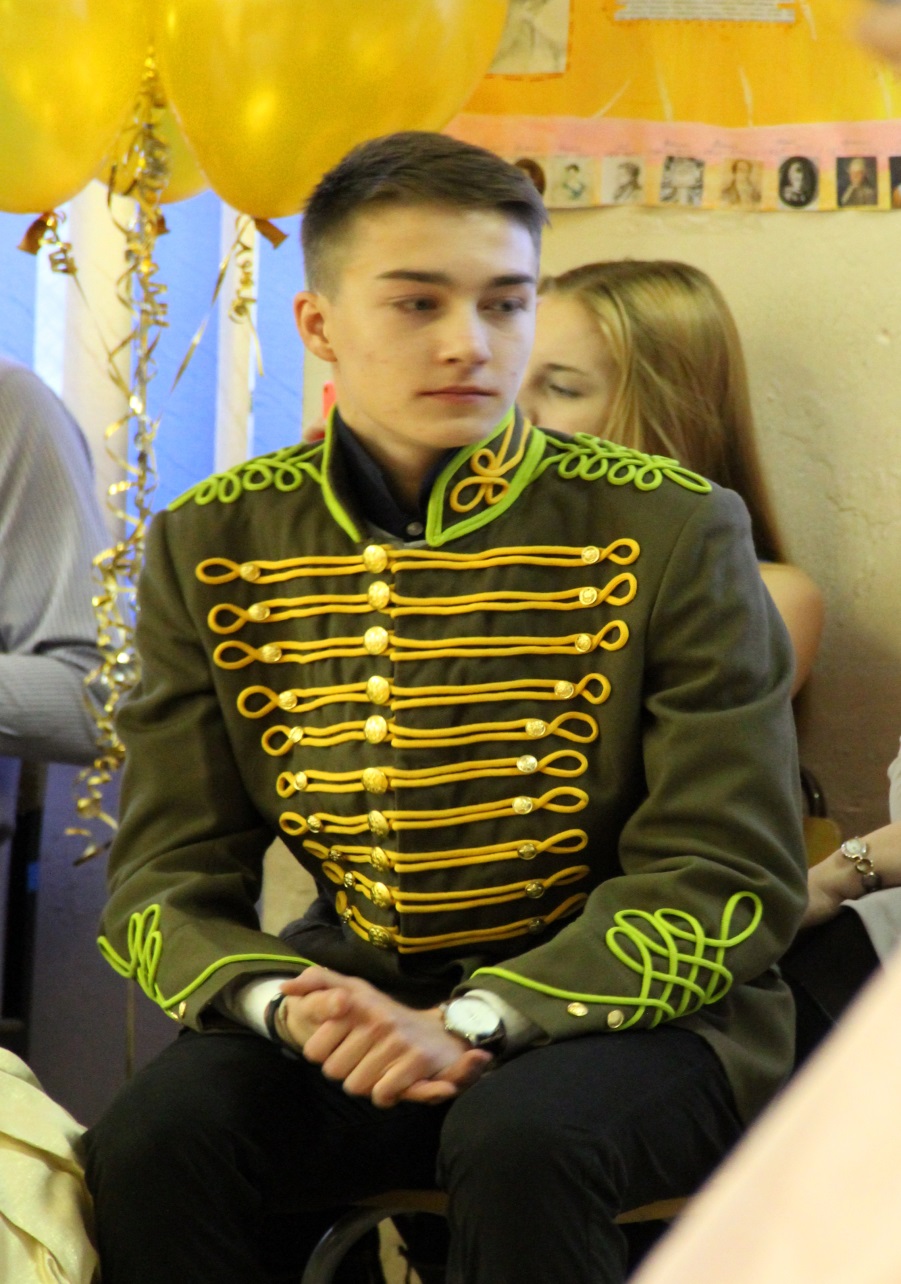 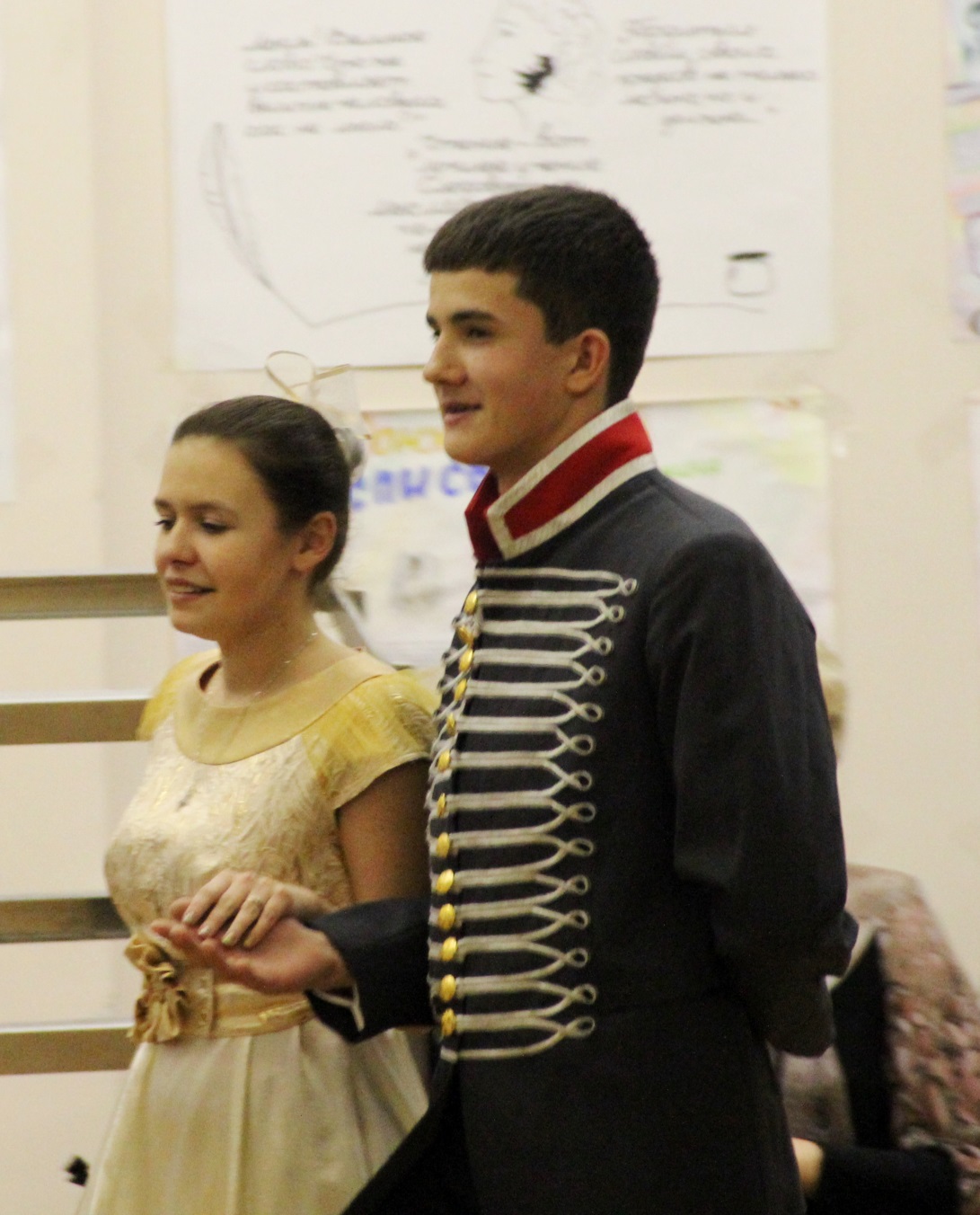 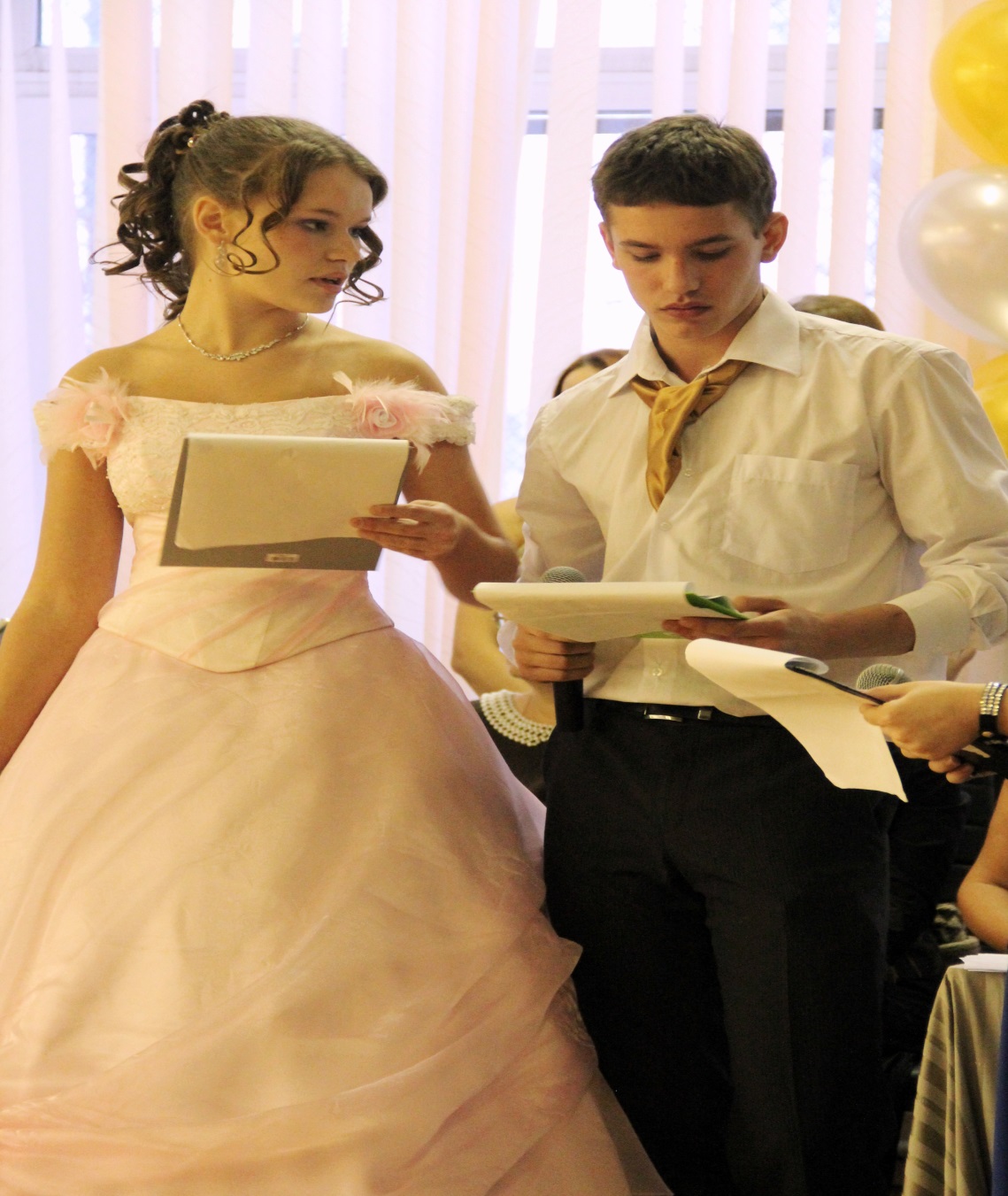 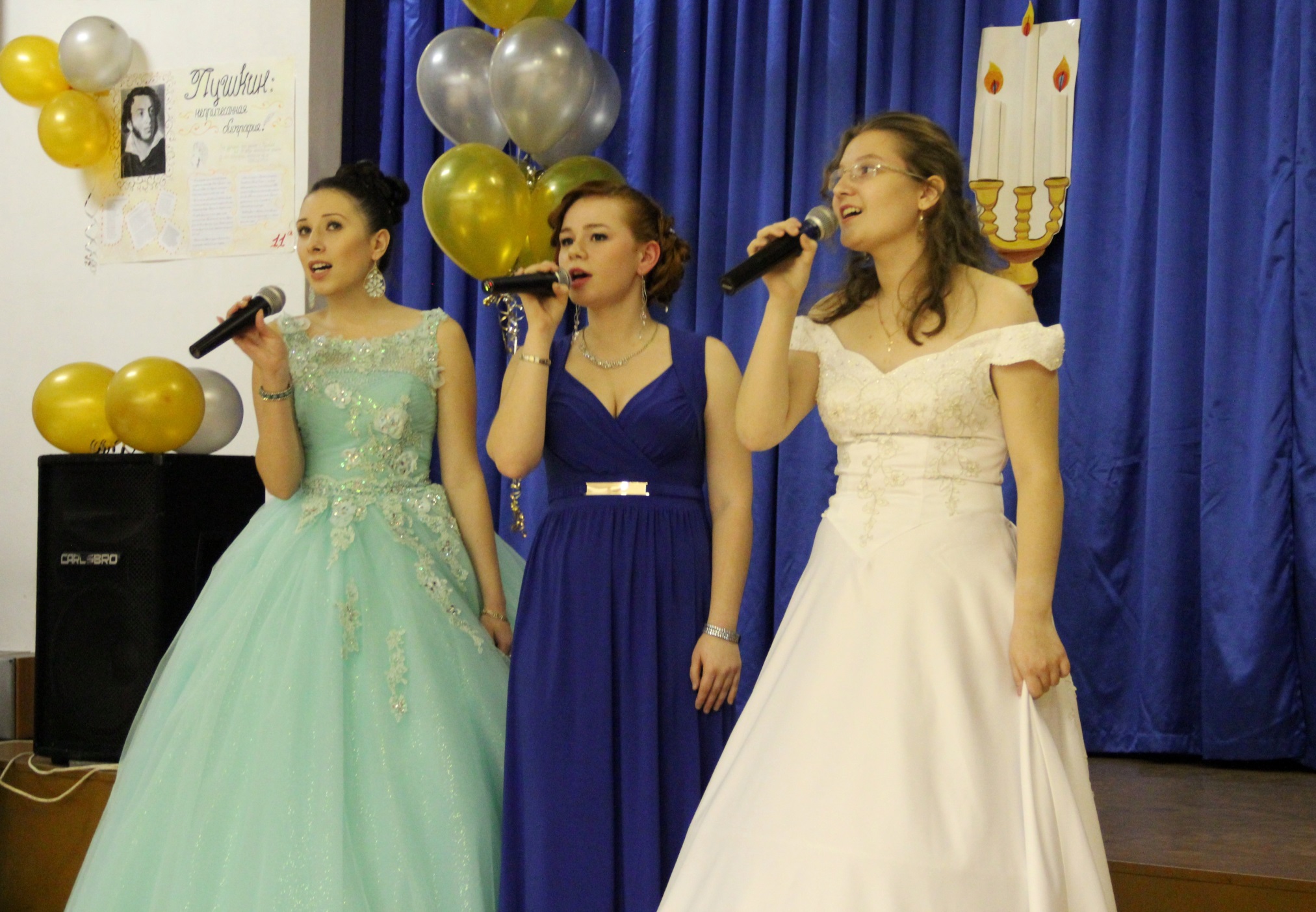 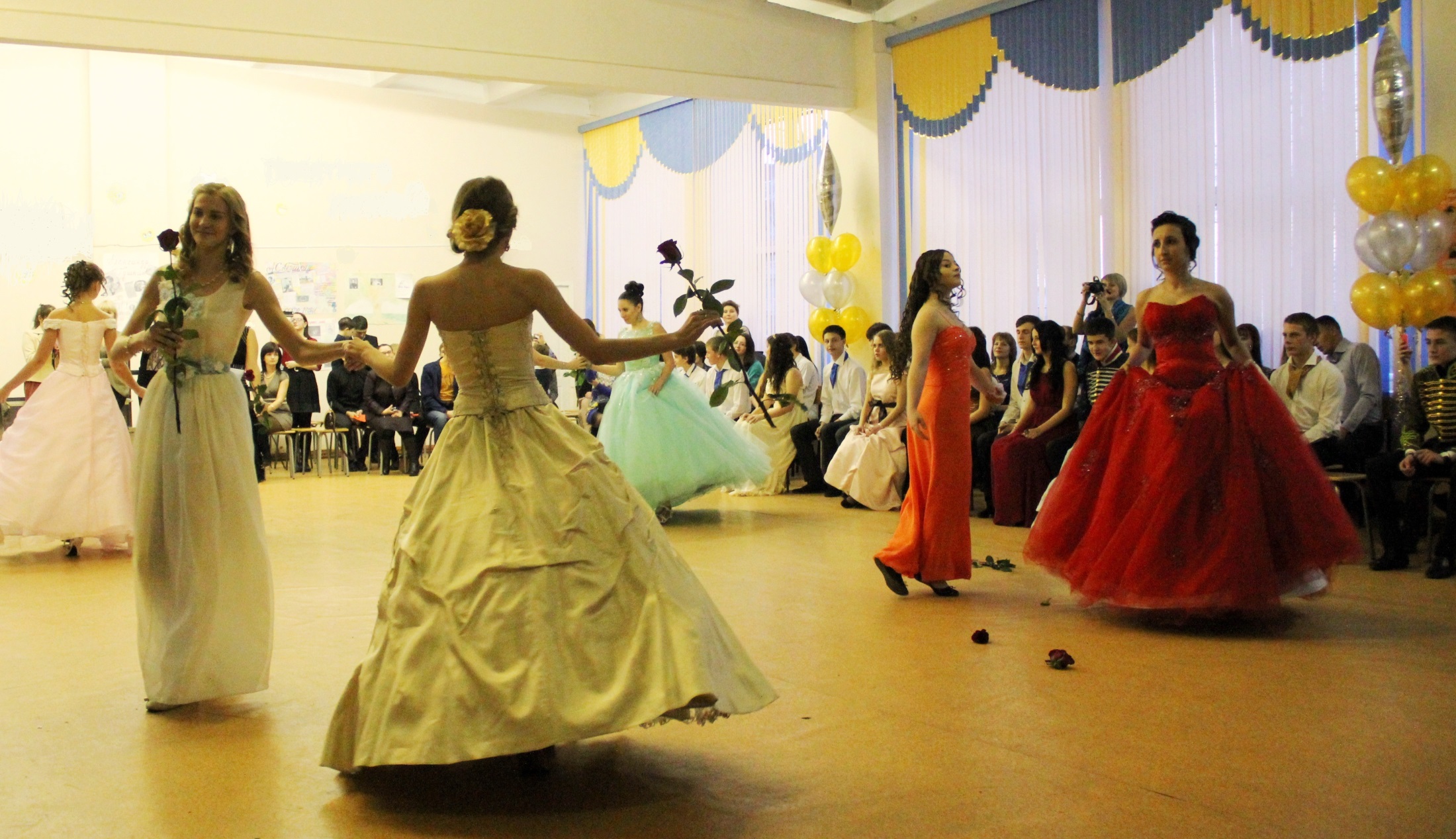 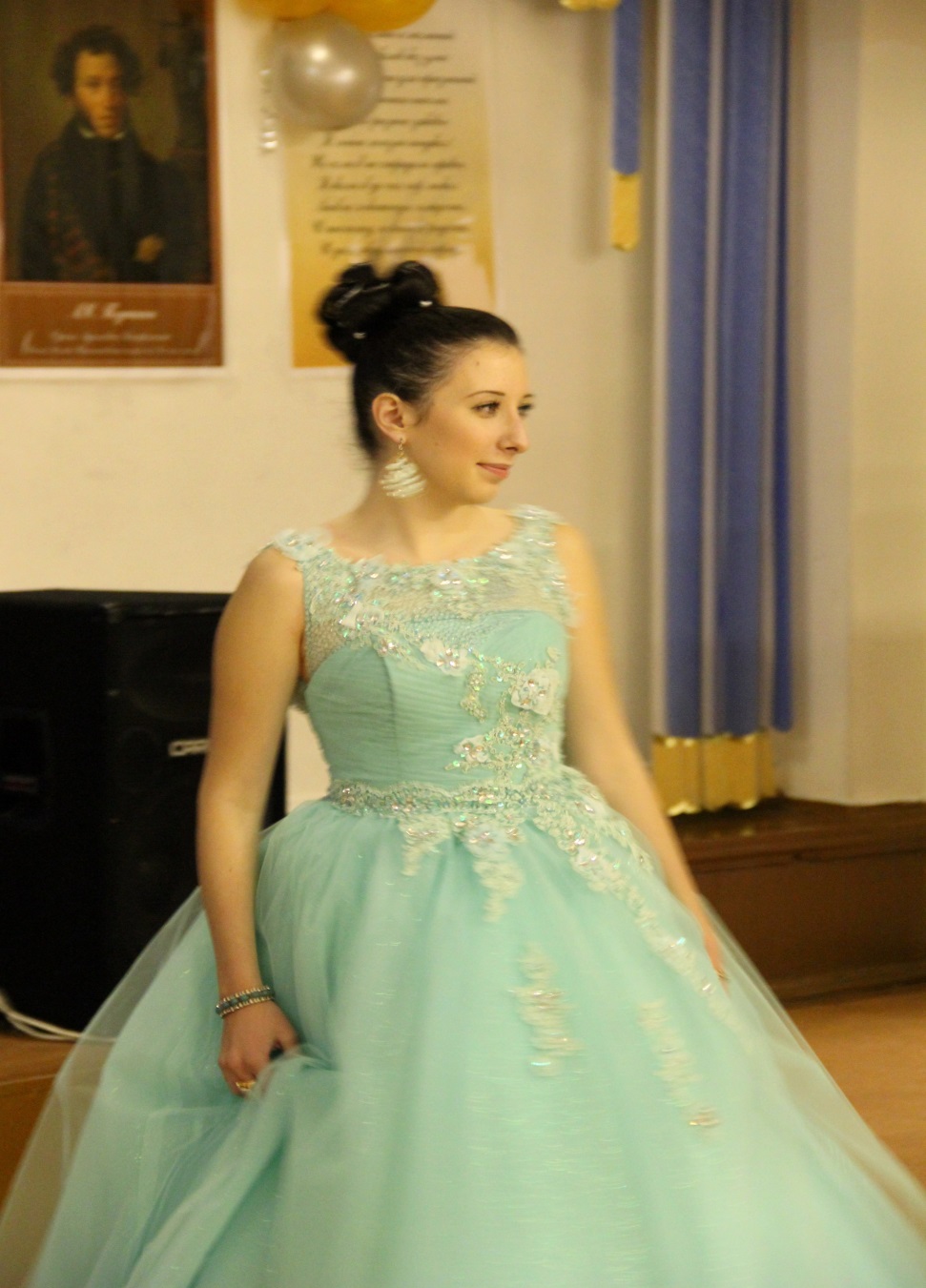 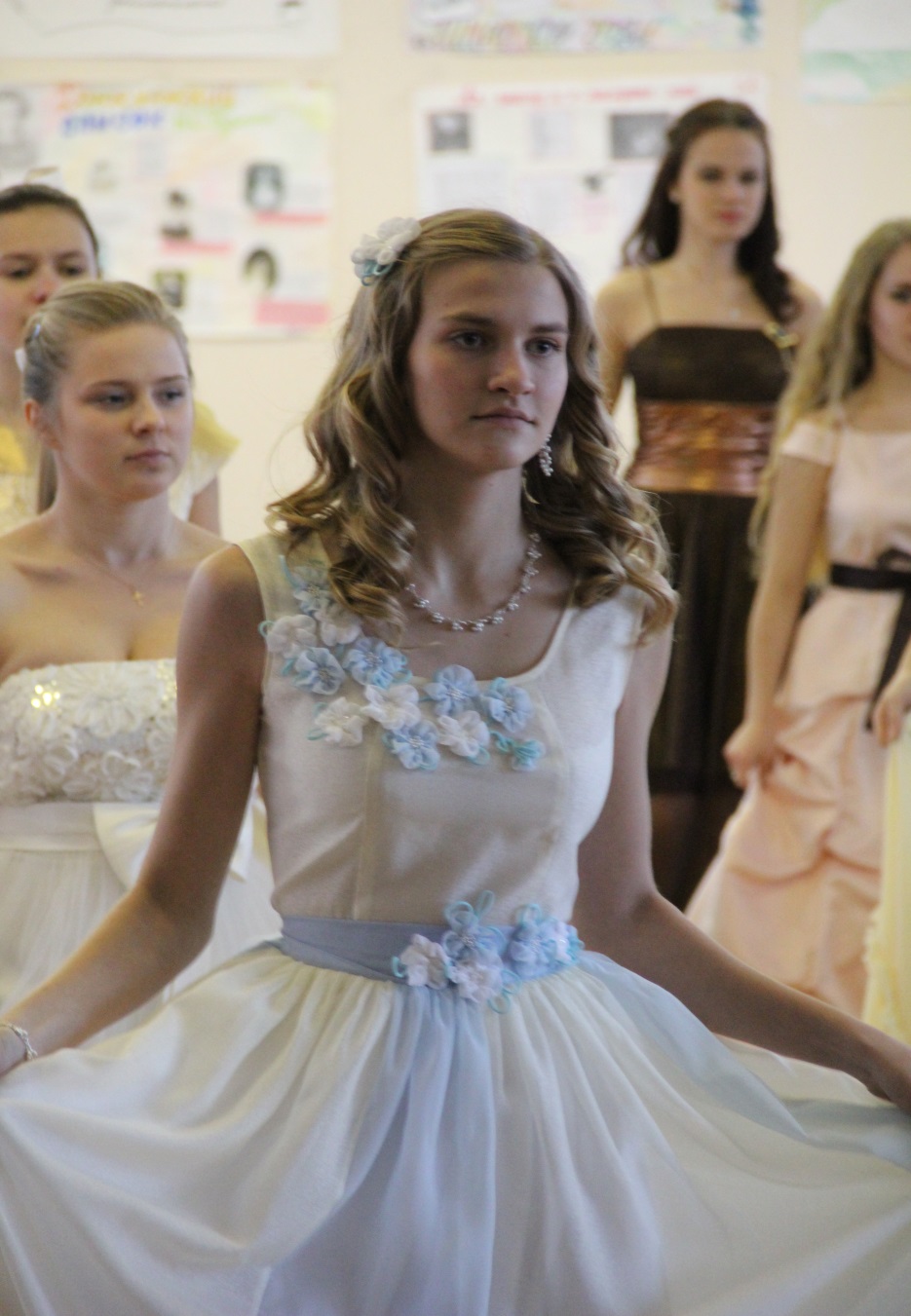 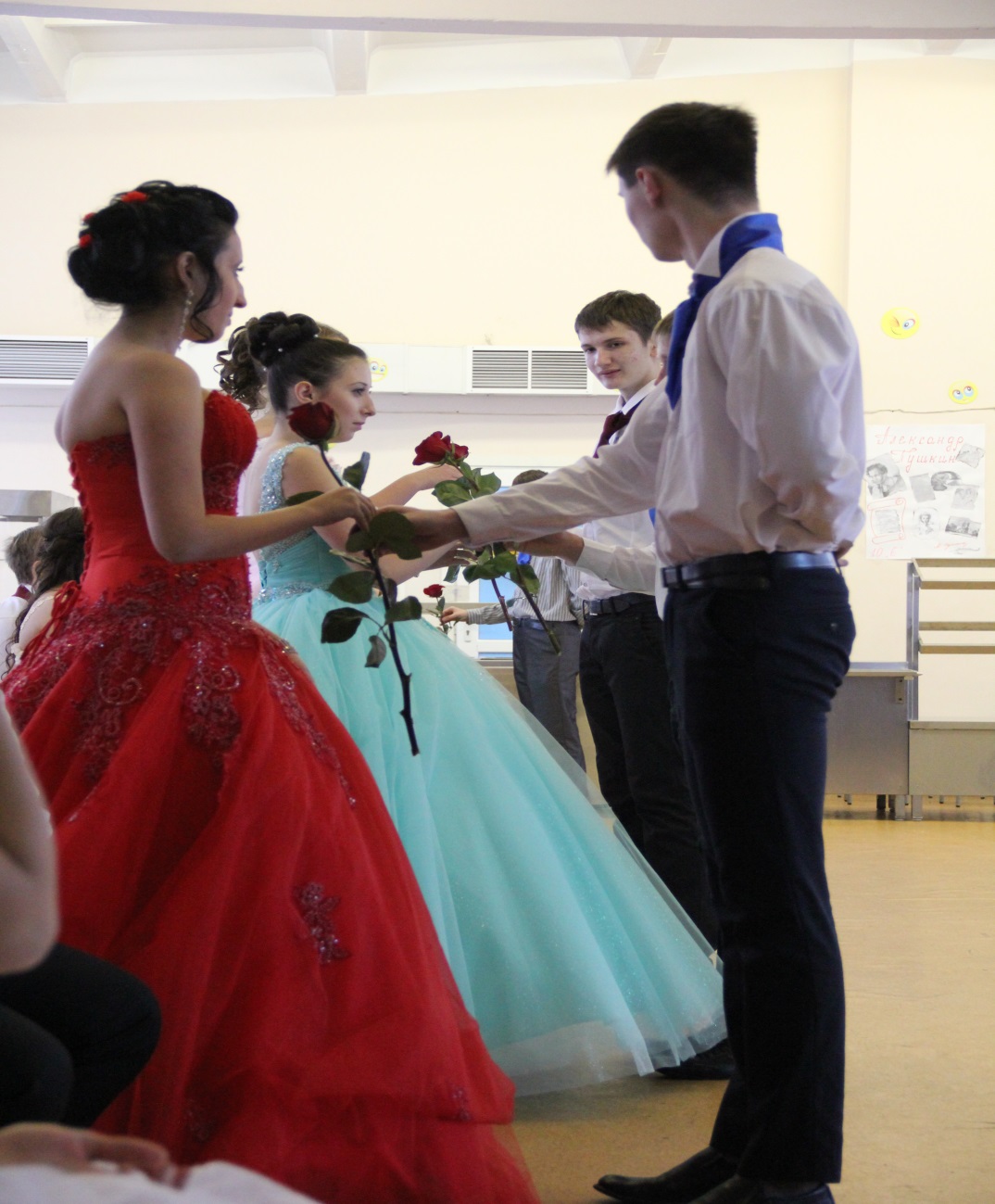 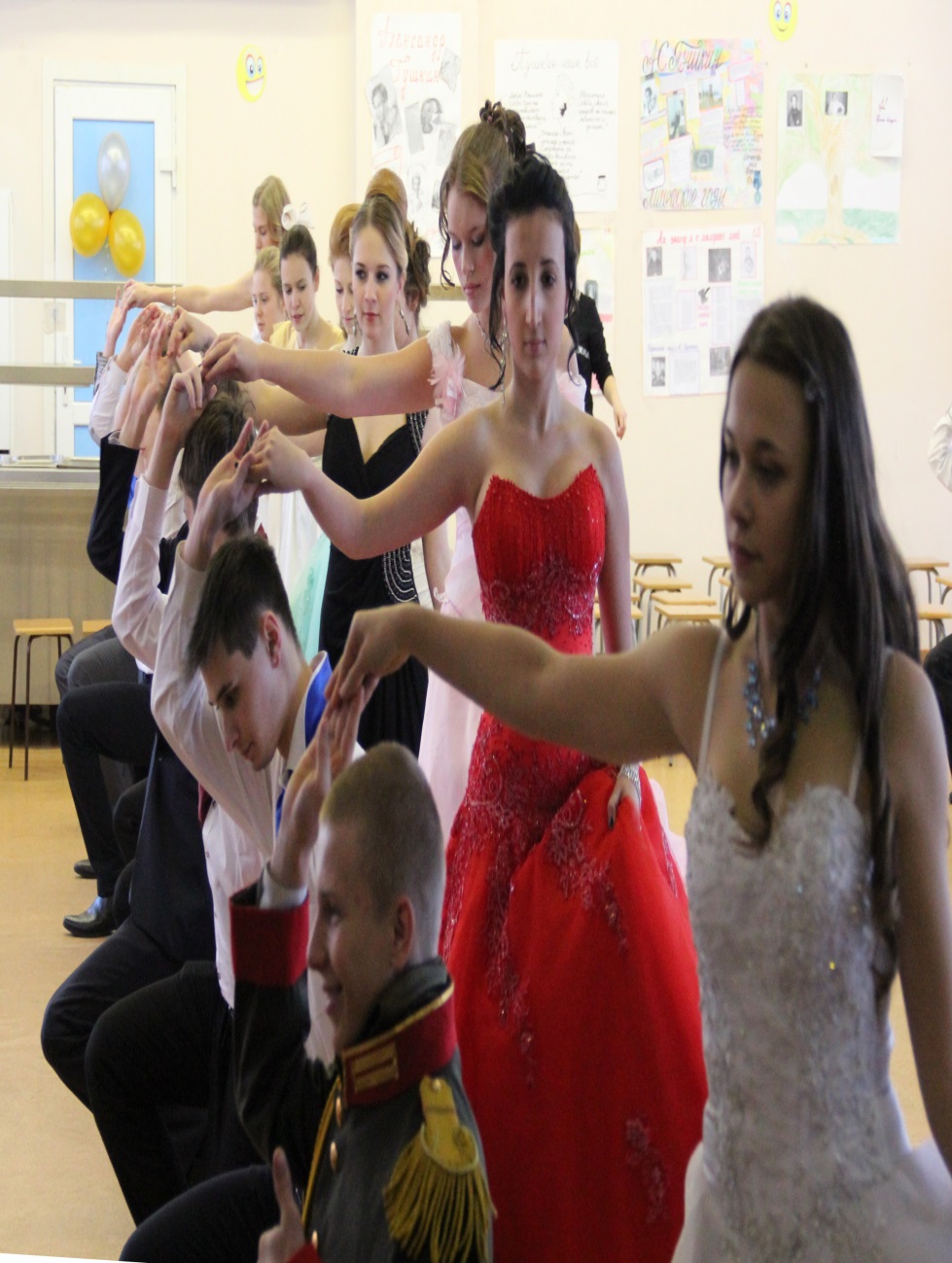 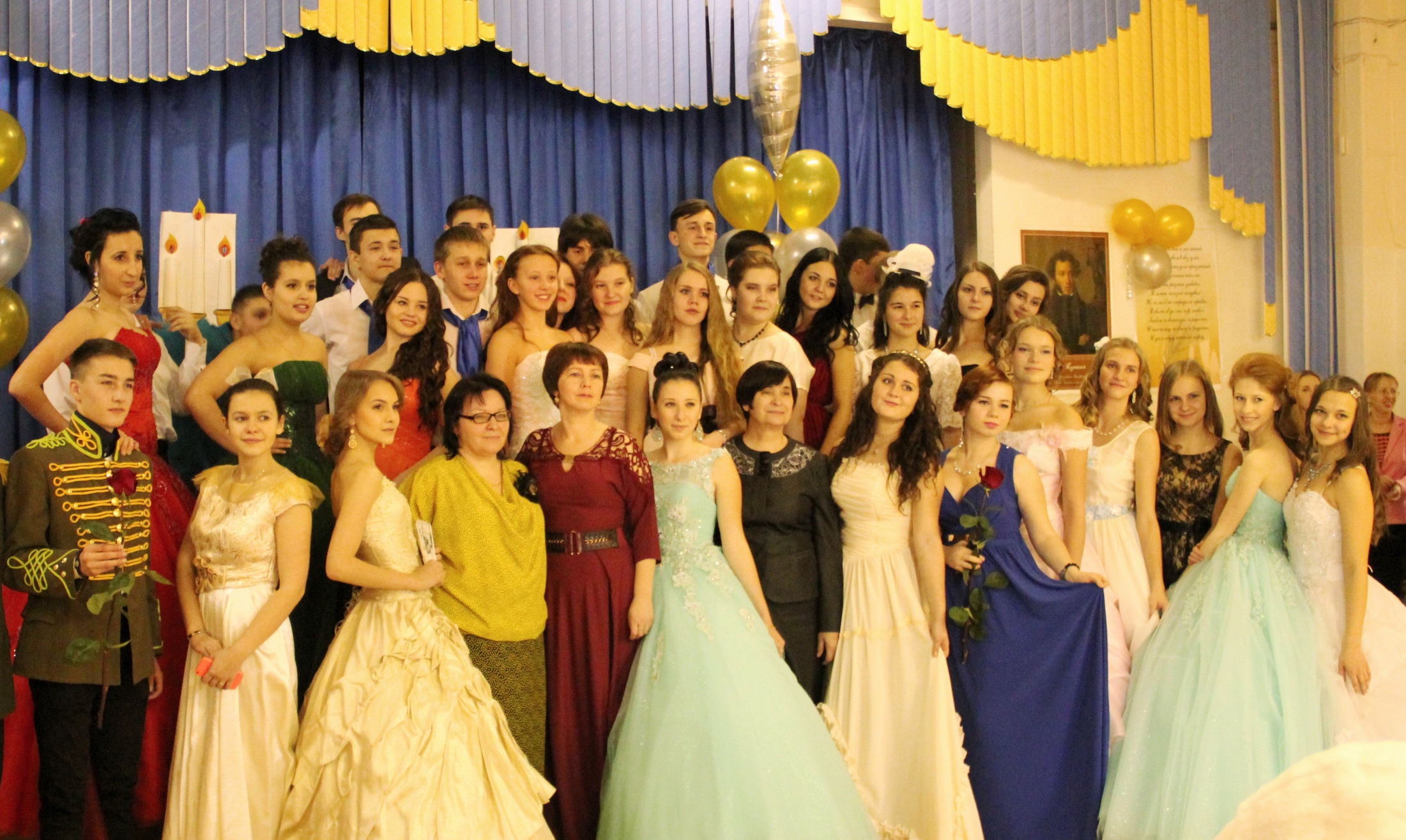 В  гимназии   бал
год 2014
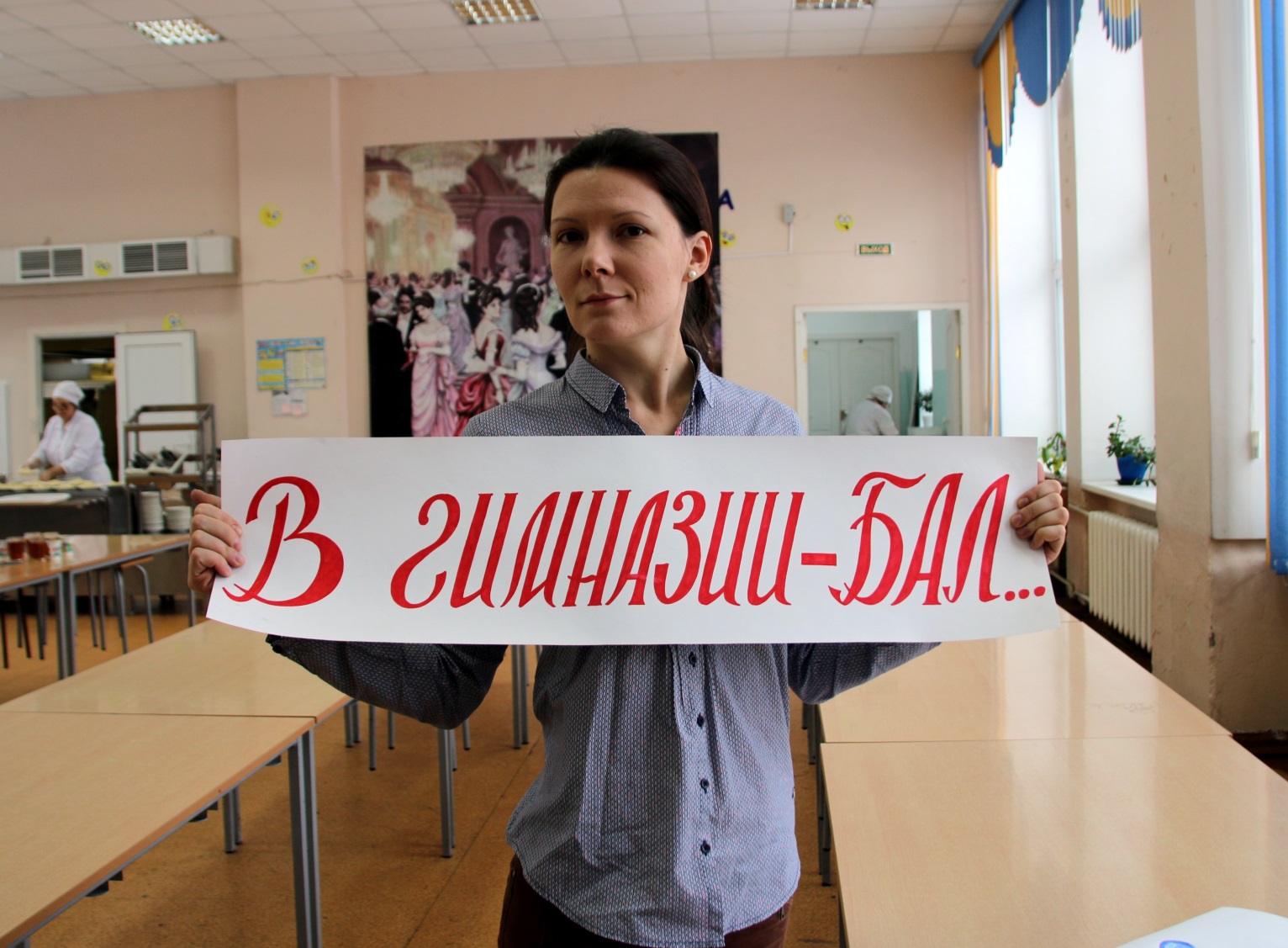 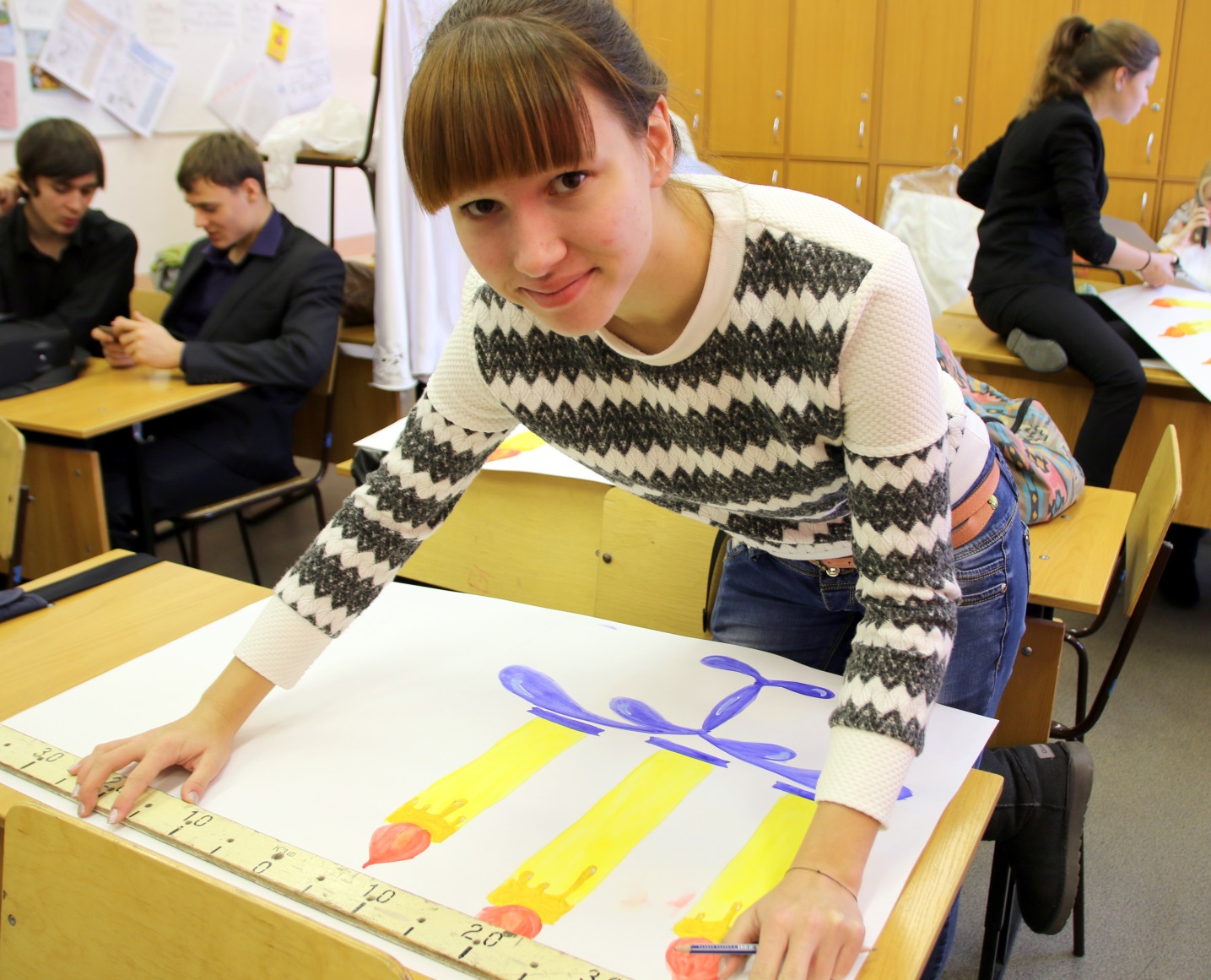 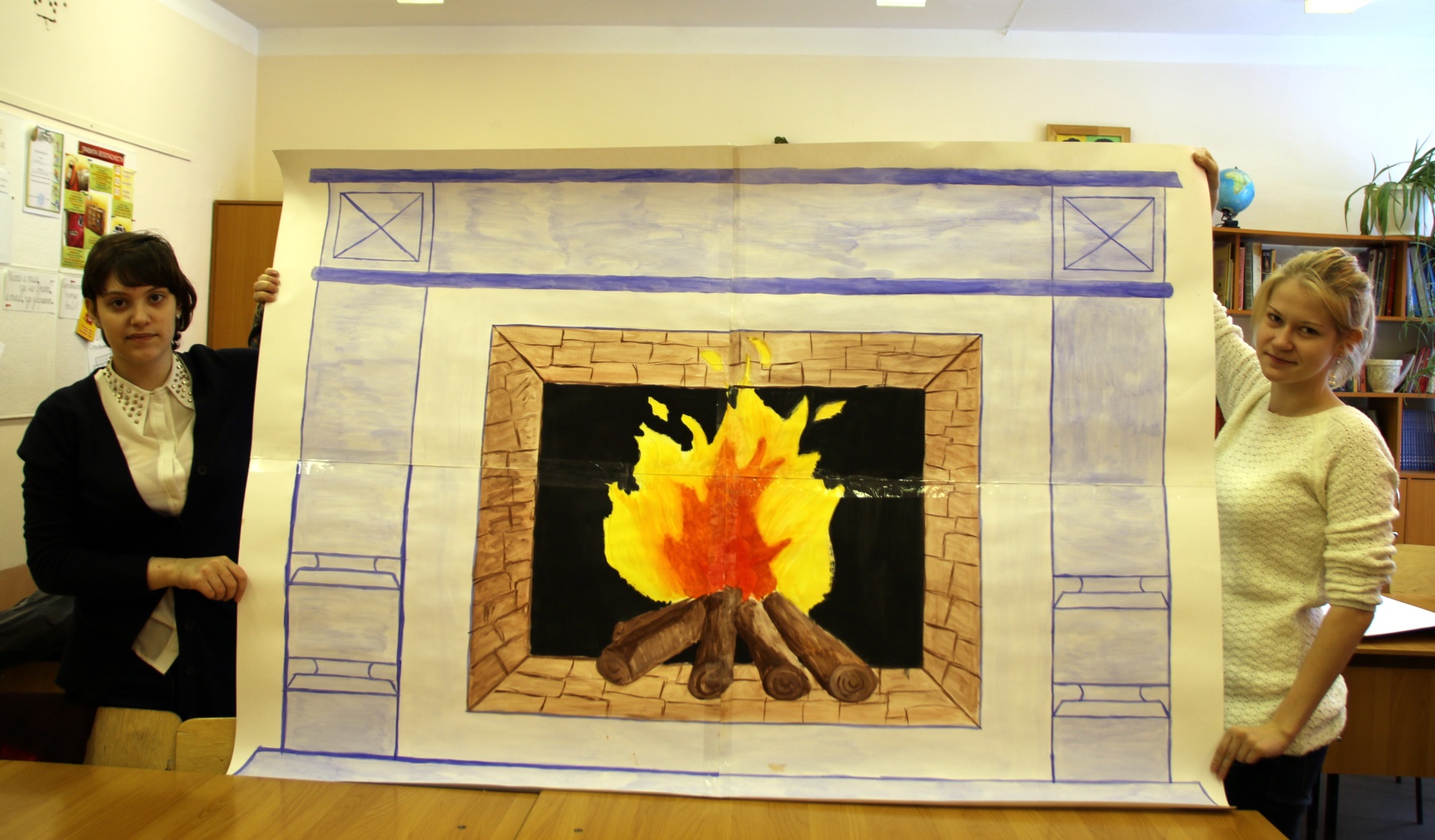 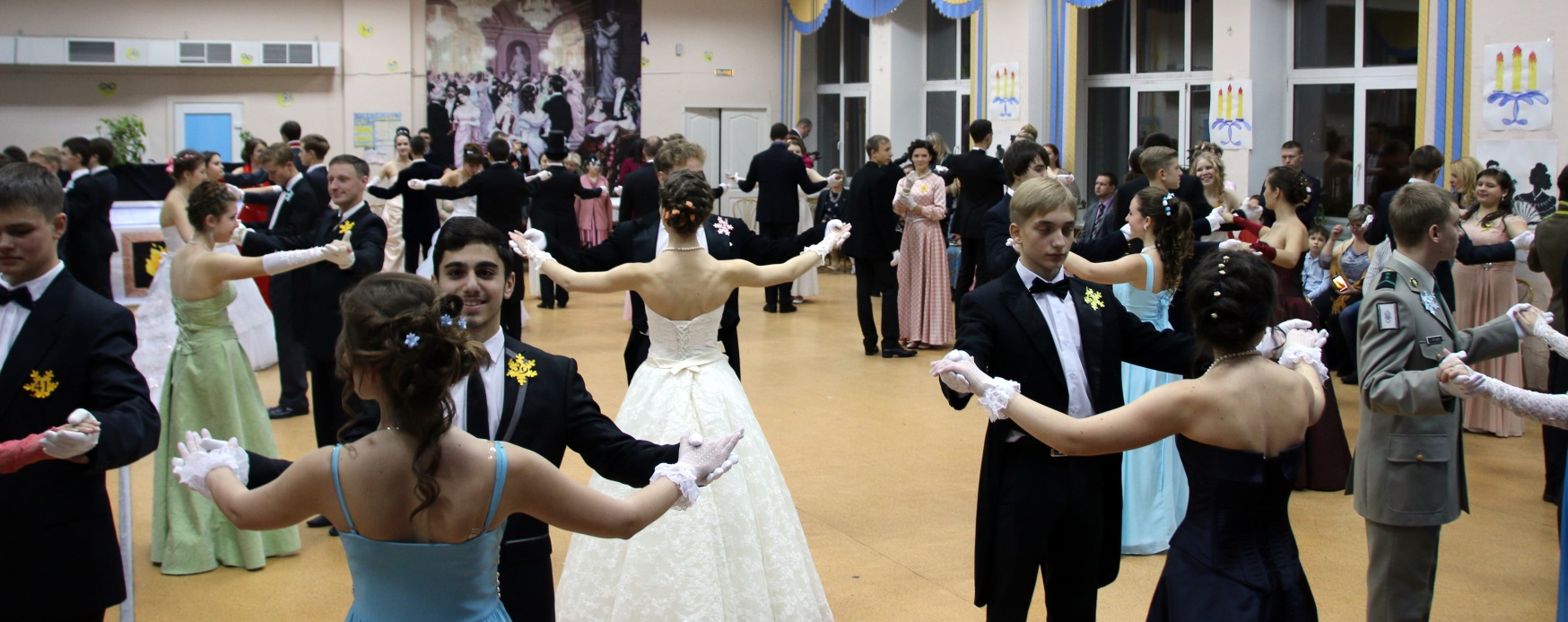 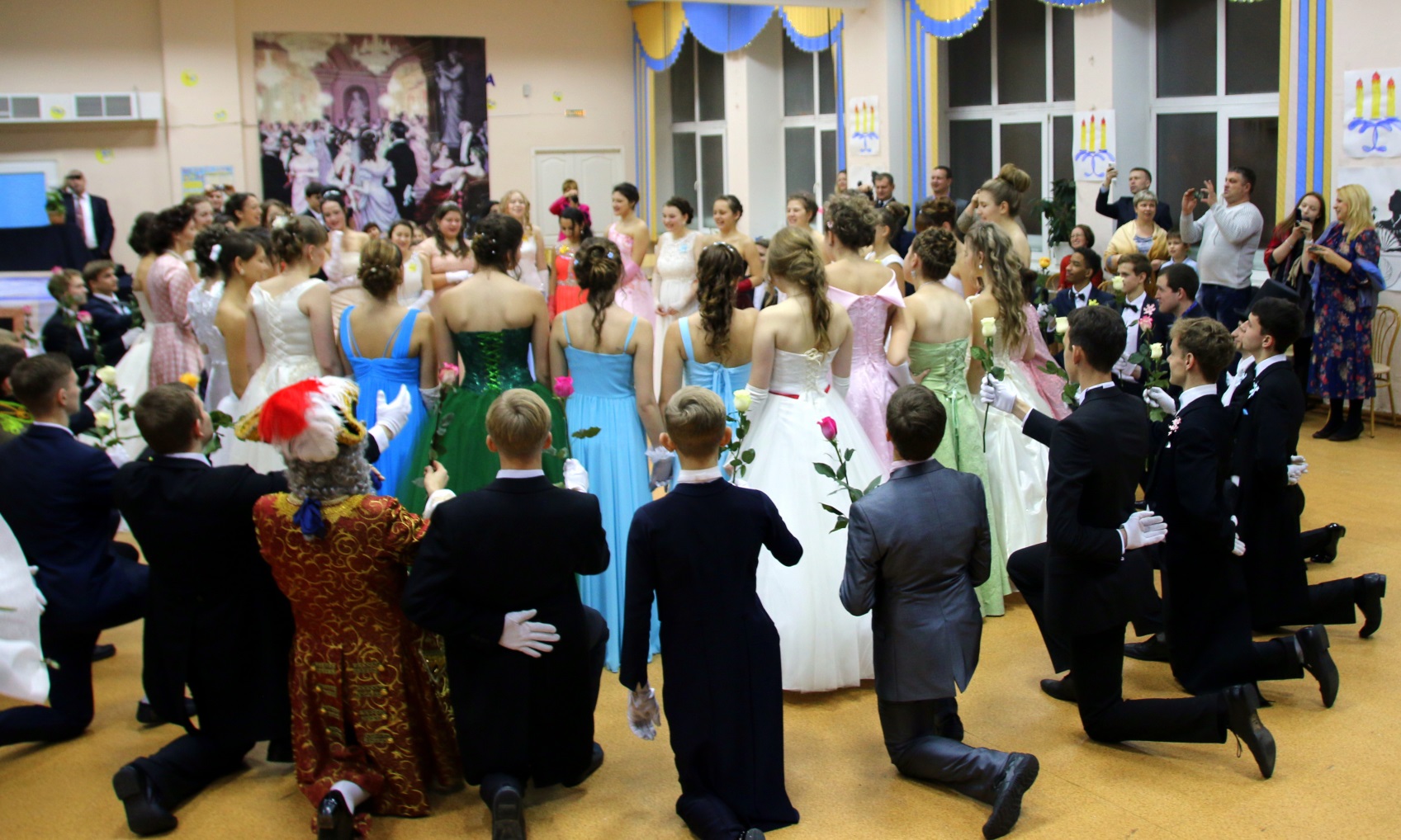 Танцуйте!Устраивайте балы! Желаем вам удачи и отличного настроения!
Спасибо за внимание!